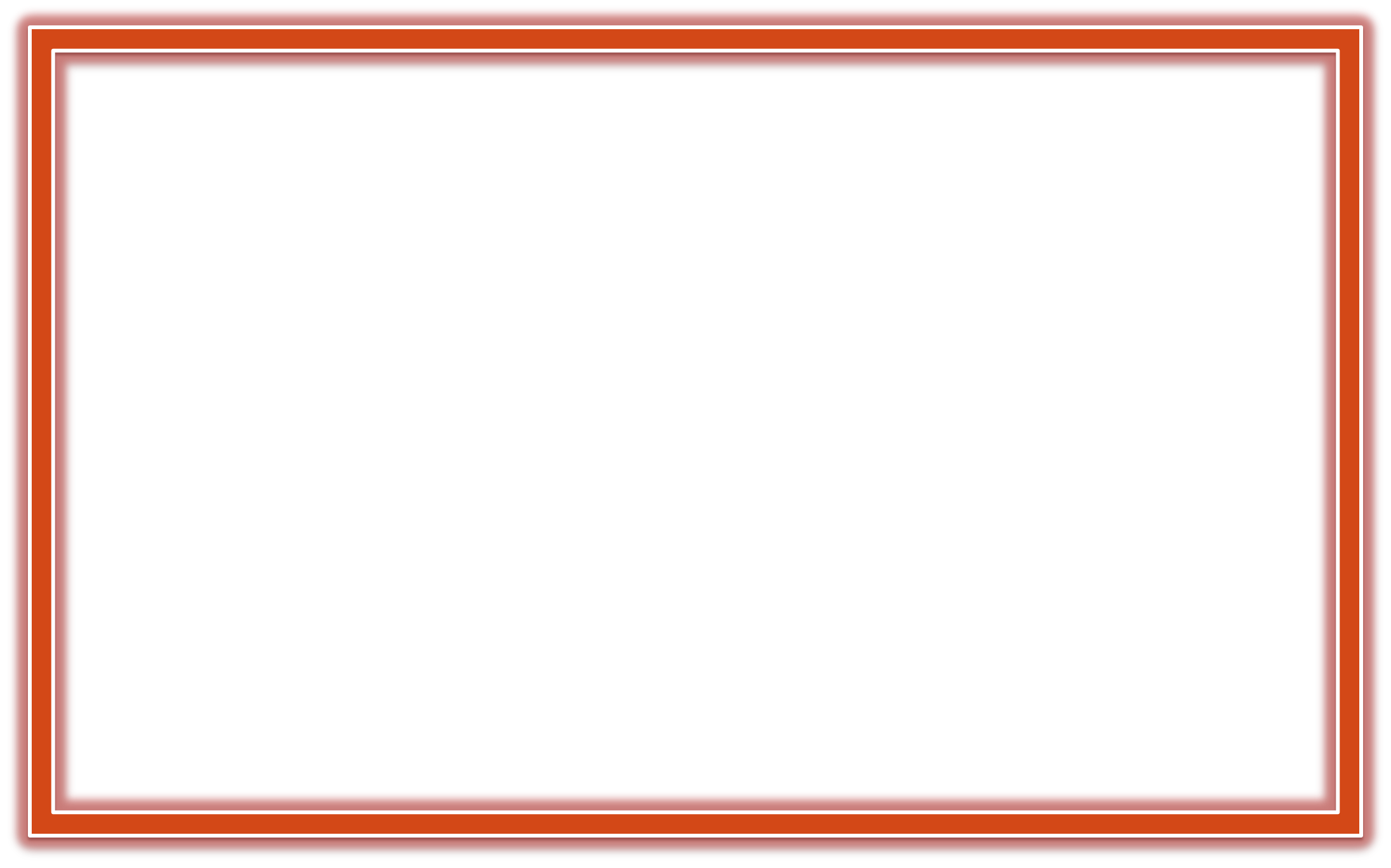 স্বাগতম
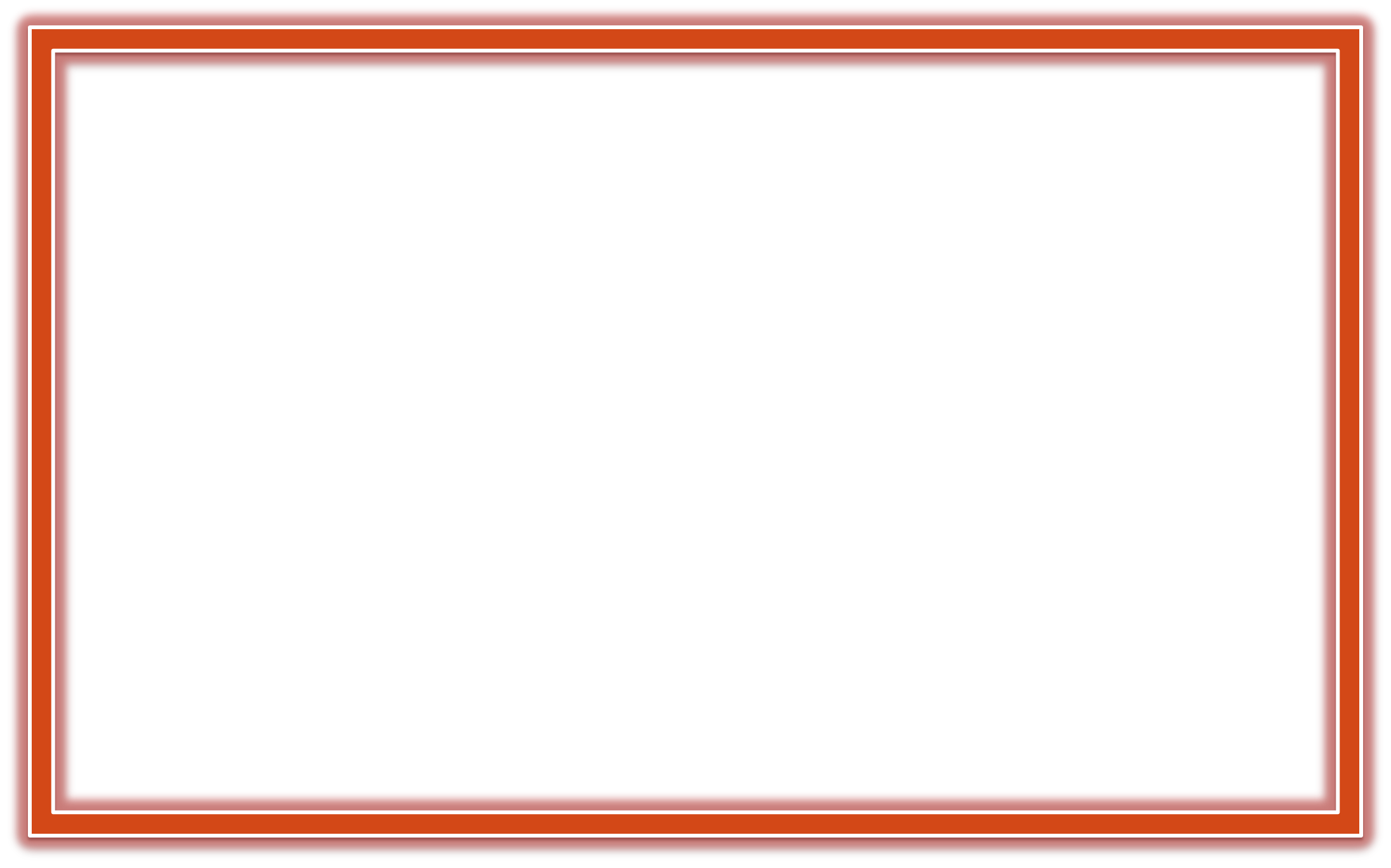 শিক্ষক পরিচিতি
রায়হান উদ্দিন
সহকারী শিক্ষক
সোহাগপুর আছিয়া সাফিউদ্দিন আদর্শ মাধ্যমিক বিদ্যালয়
আশুগঞ্জ, ব্রাহ্মণবাড়িয়া
মোবাইলঃ ০১৭৩২৫৪৬৯৭৬
ই-মেইলঃ mdr43552@gmail.com
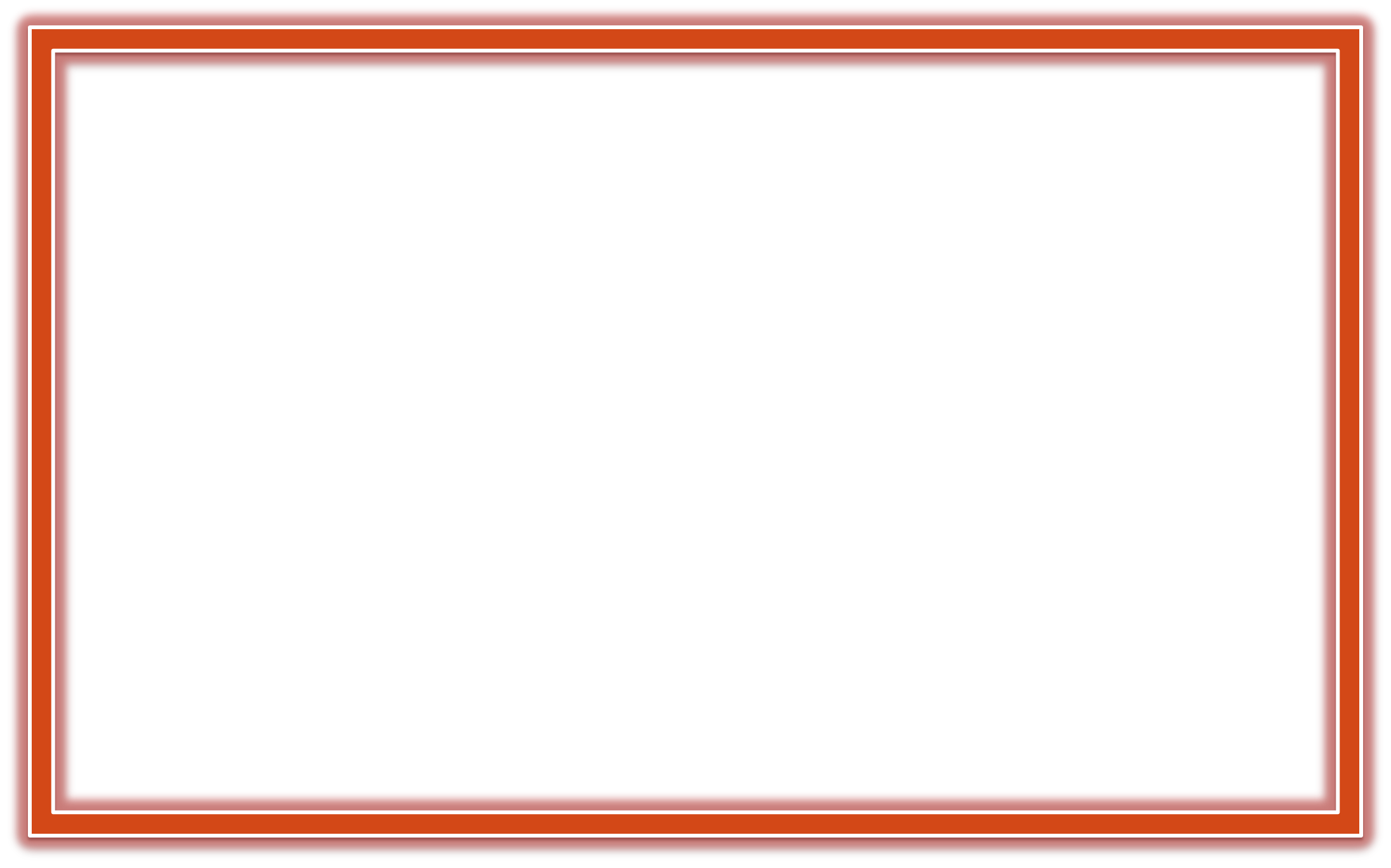 পাঠ পরিচিতি
শ্রেনি : নবম/দশম 
 বিষয়-বাংলা দ্বিতীয় পত্র
সময় : 50 মিনিট
তারিখ : 20/03/2021 খ্রি.
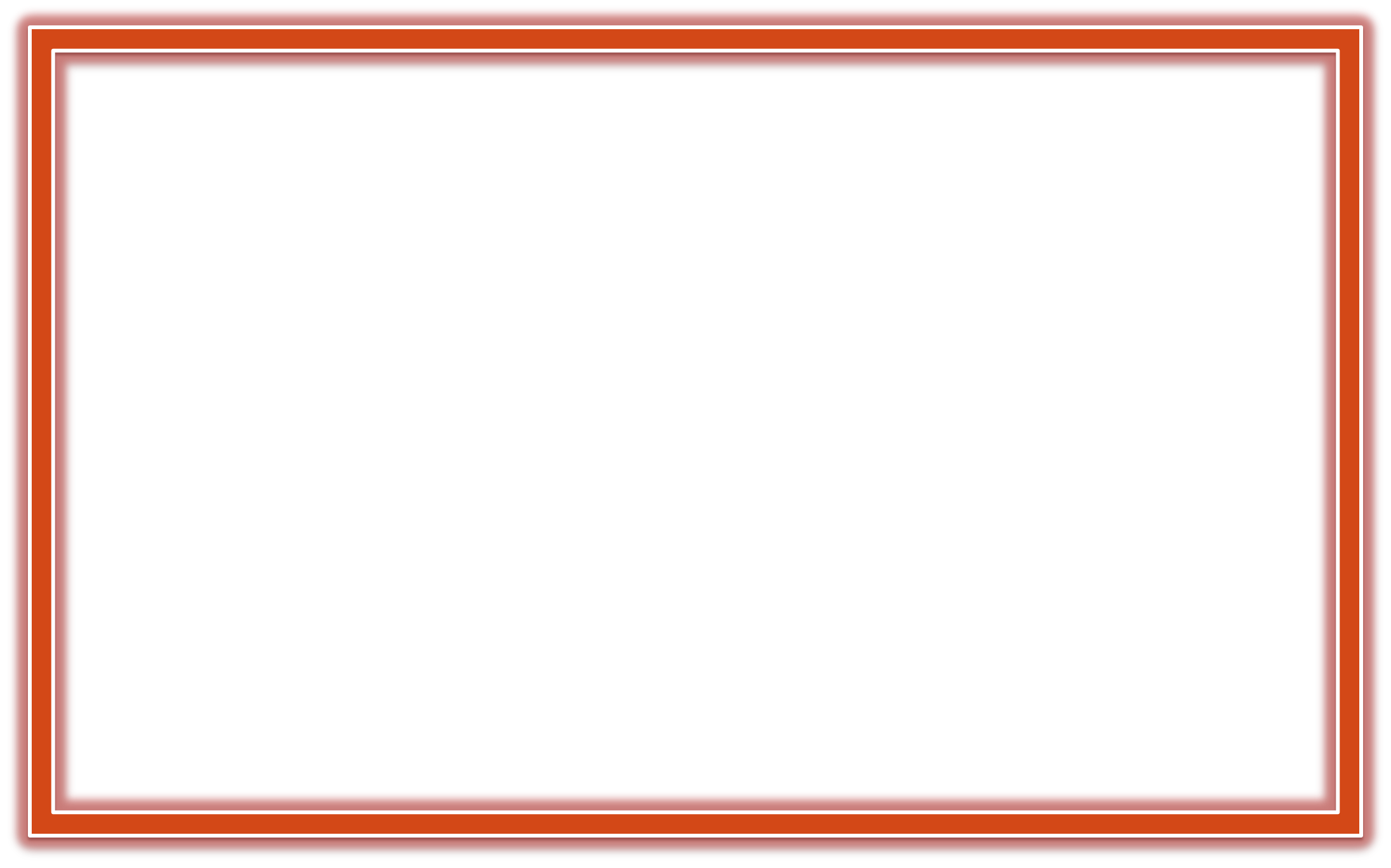 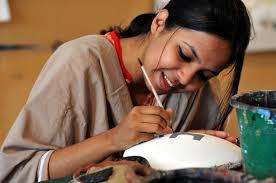 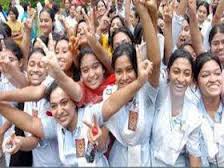 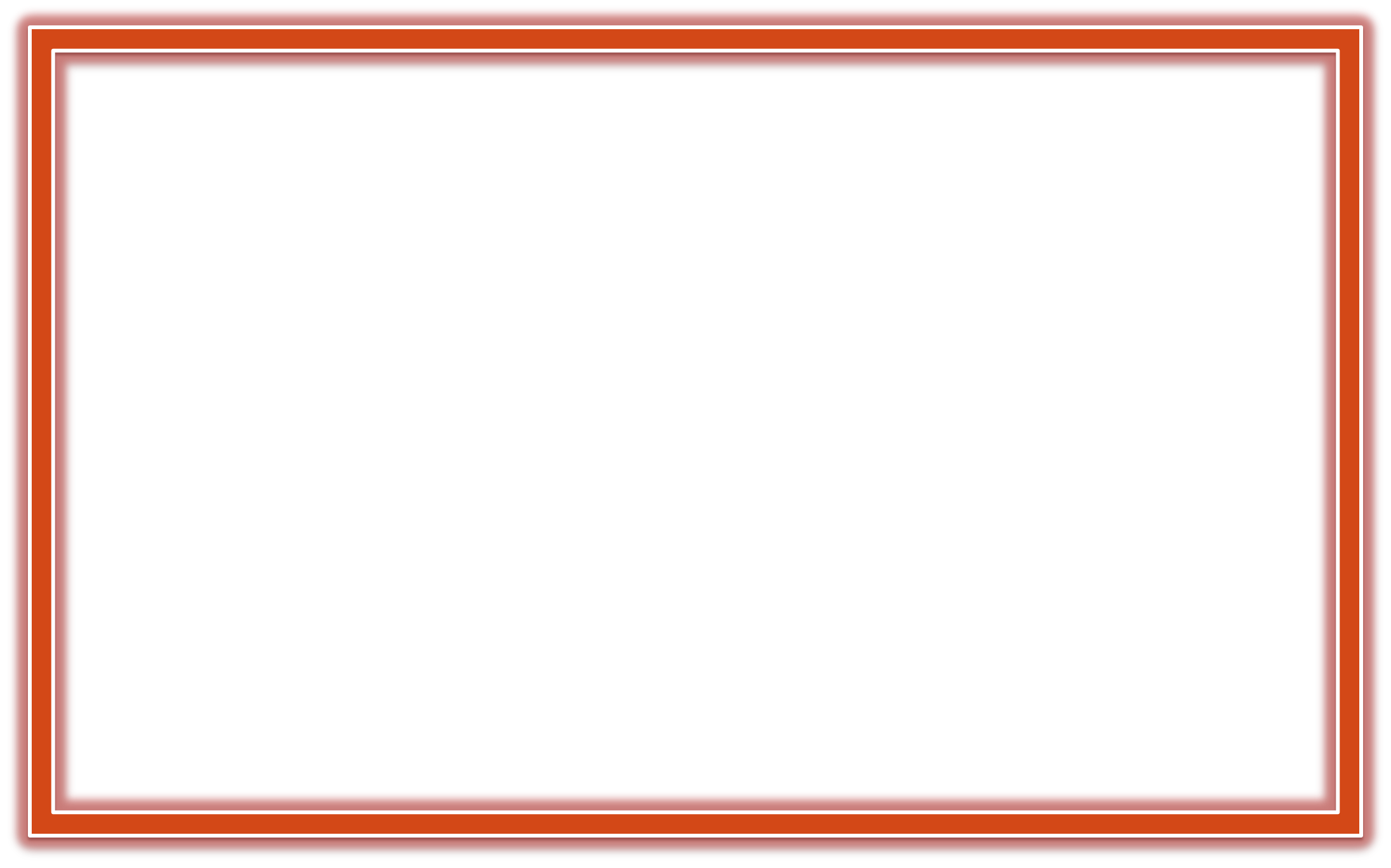 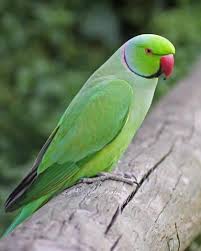 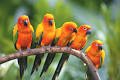 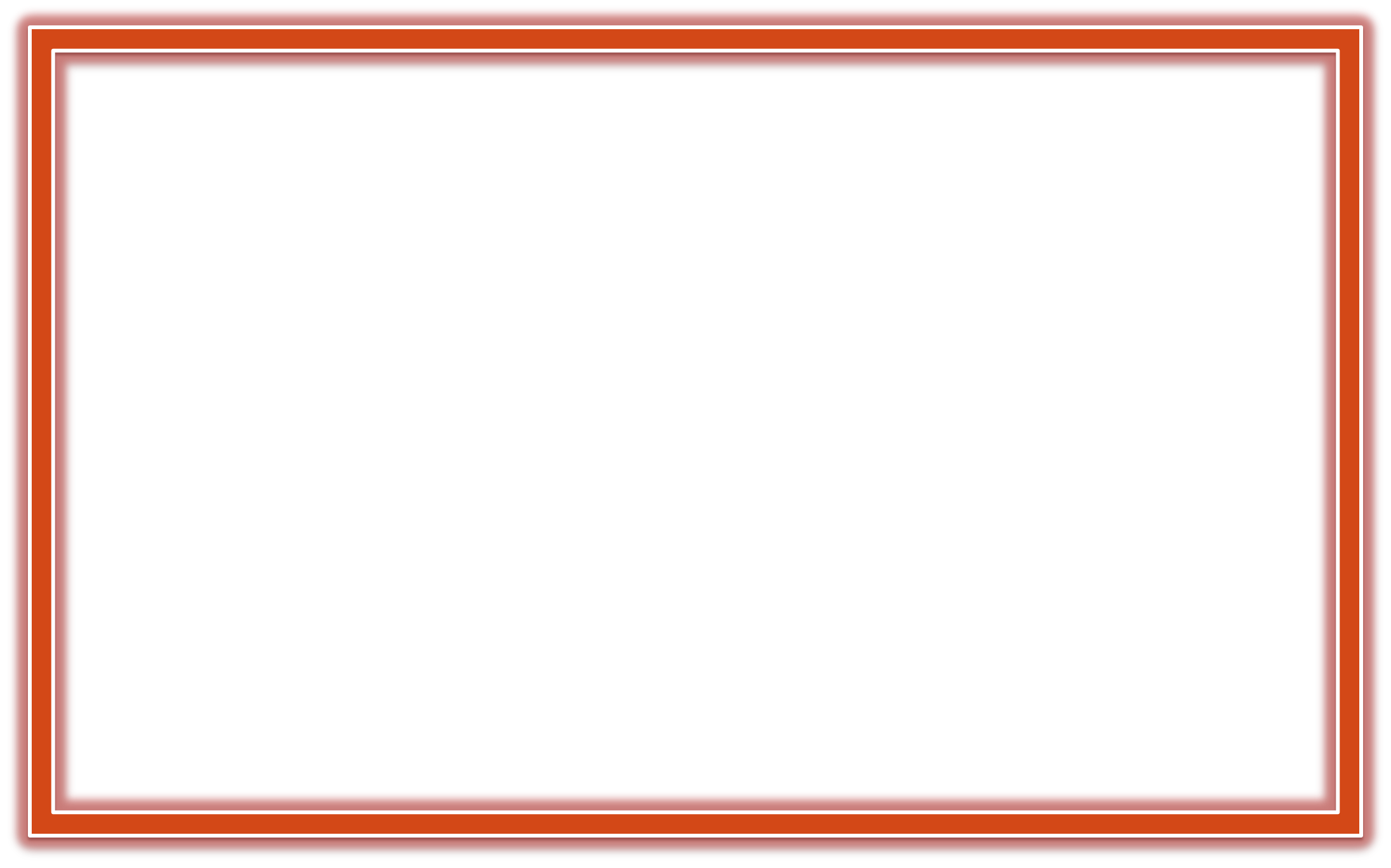 পাঠ শিরোনাম
বচন
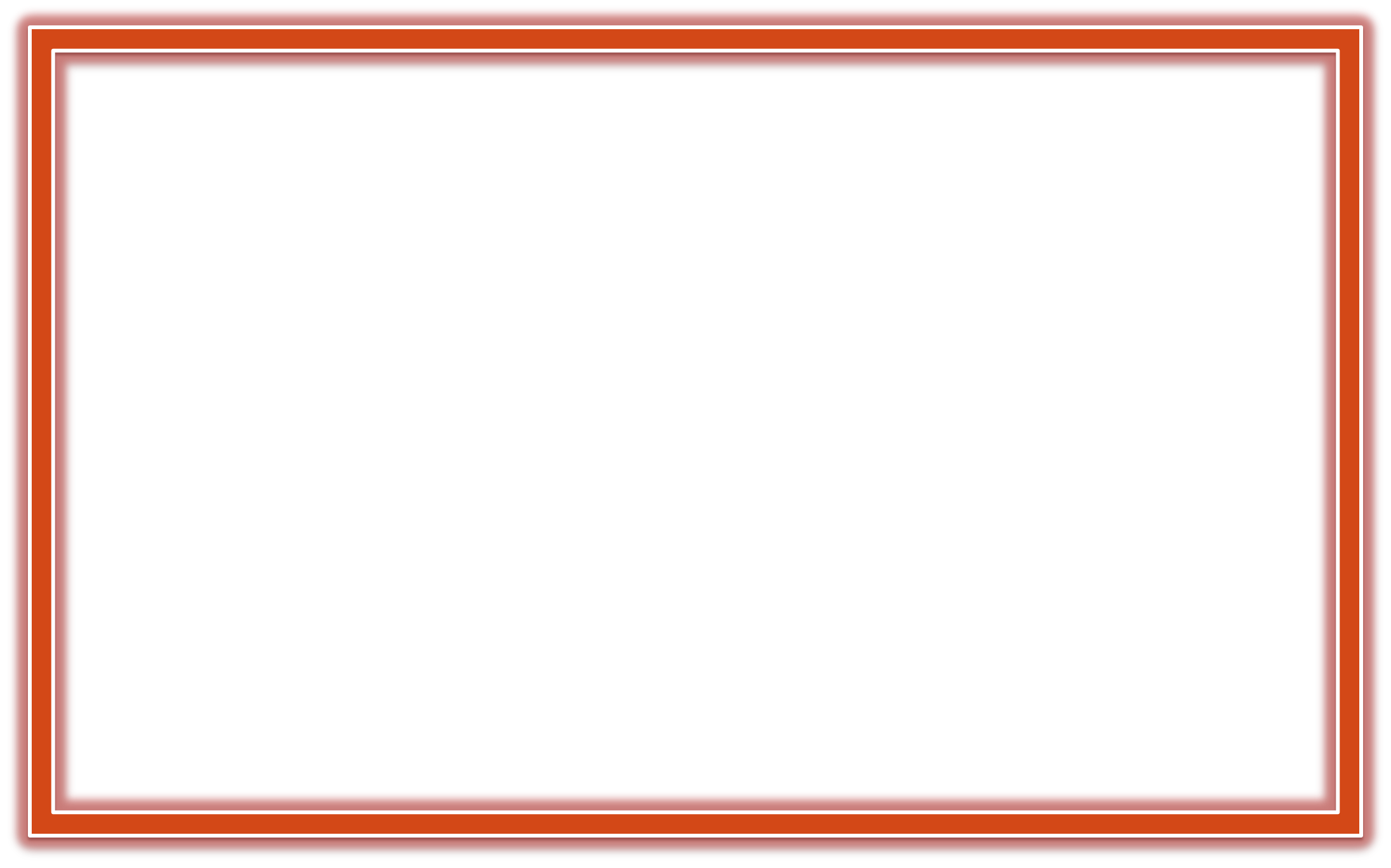 শিখনফল
এই পাঠশেষে শিক্ষার্থীরা-
০১ । বচন কাকে বলে তা বলতে পারবে ;
০২ । বচনের প্রকারভেদ ব্যাখ্যা করতে পারবে ;
০৩ । বচনের নিয়্মগুলো বর্ণনা করতে পারবে ।
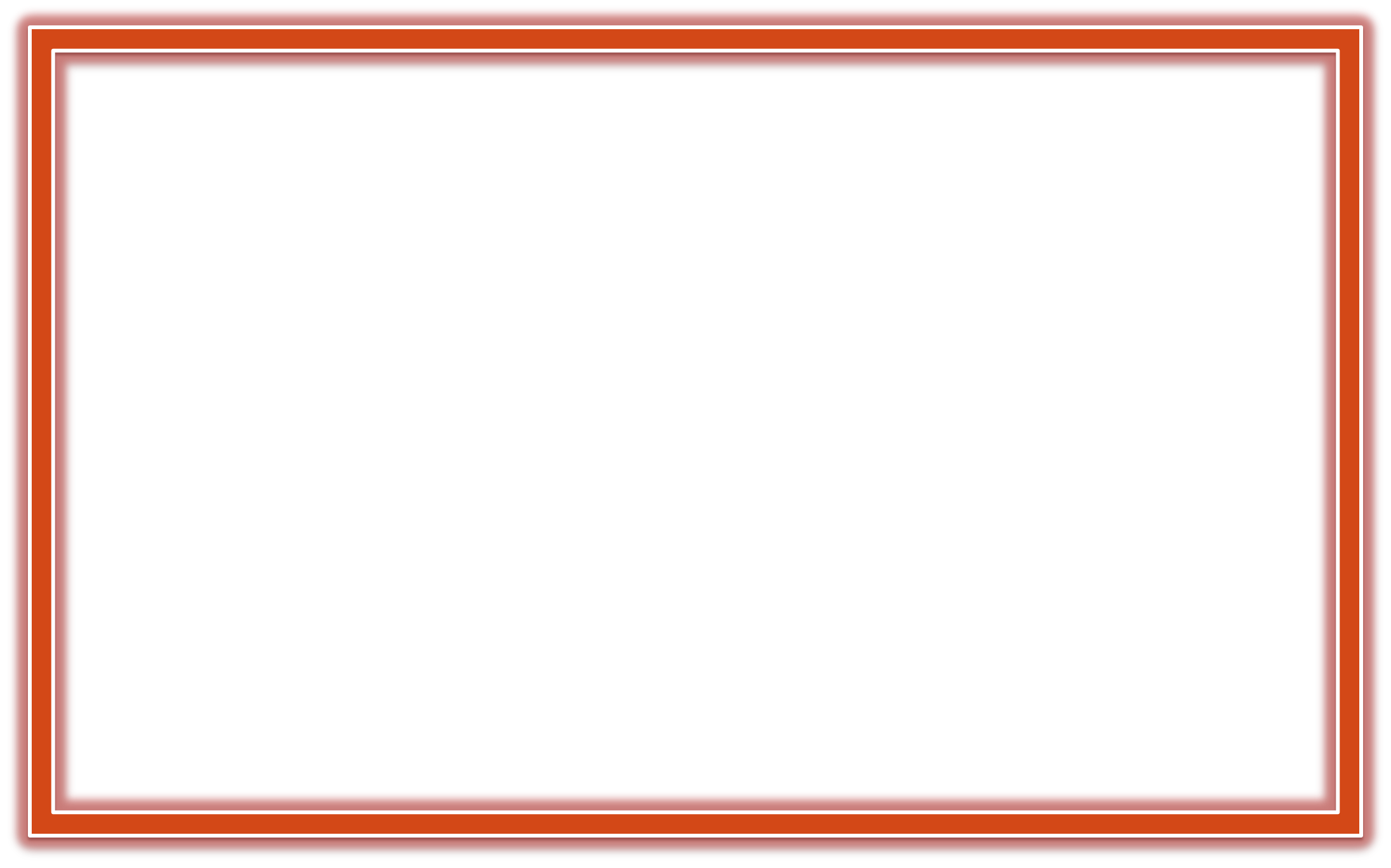 উপস্থাপন
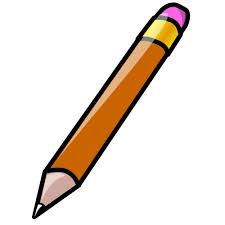 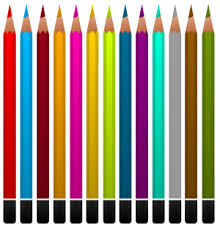 পেন্সিলগুলো
একটি পেন্সিল
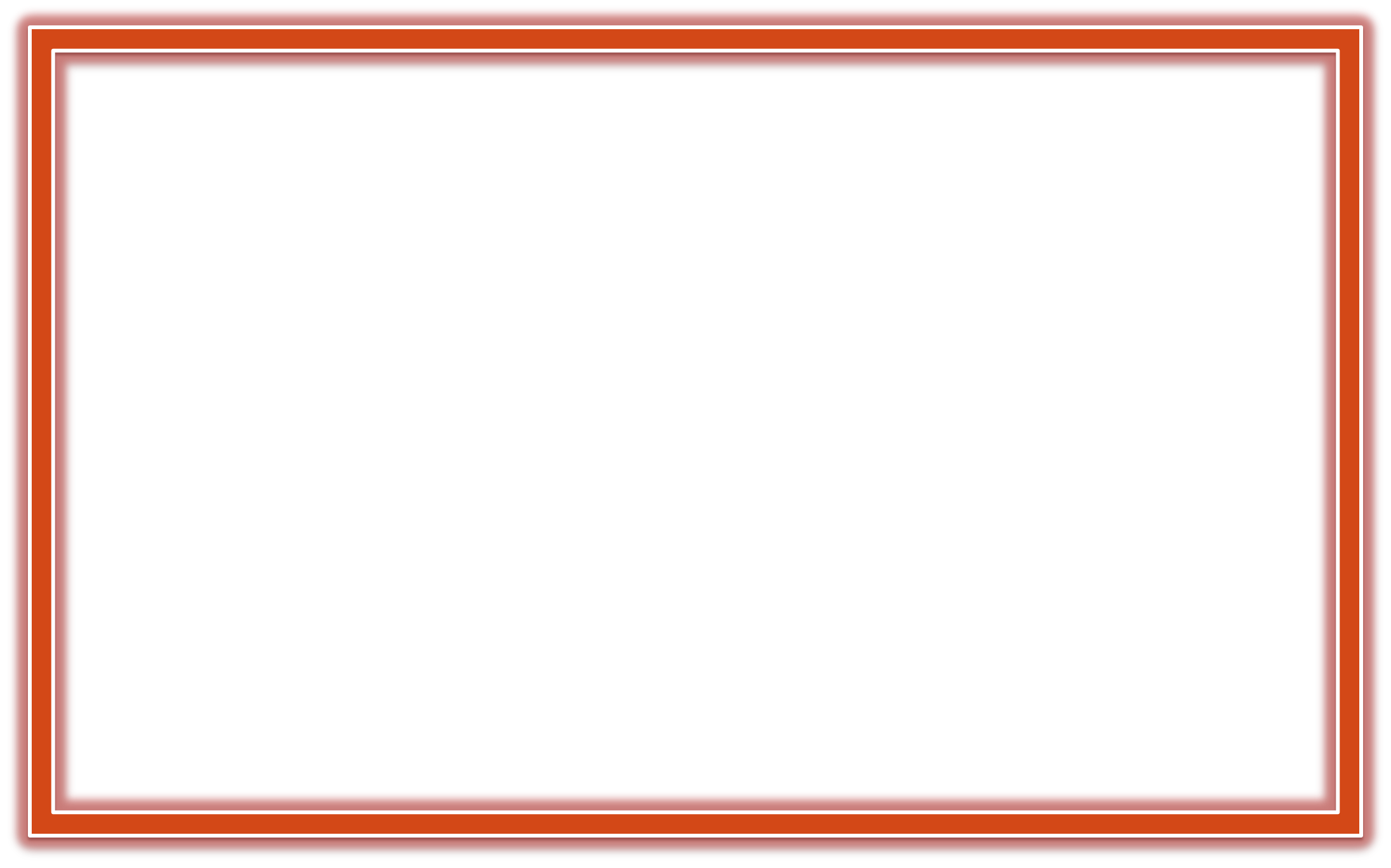 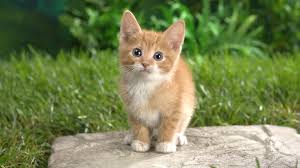 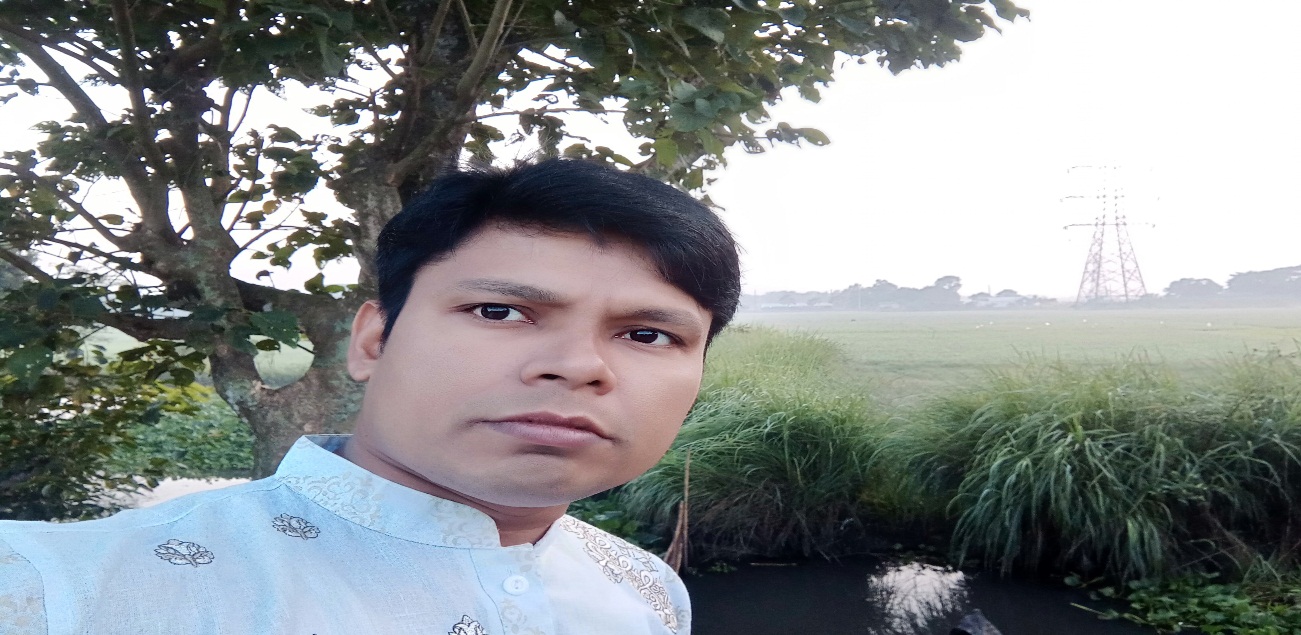 প্রাণী
ব্যক্তি
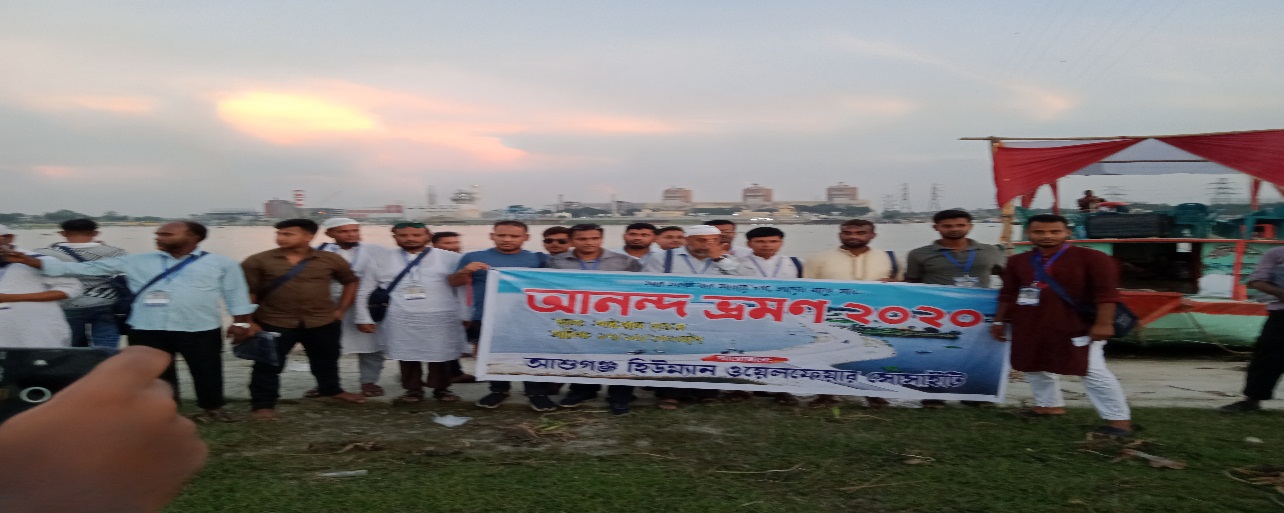 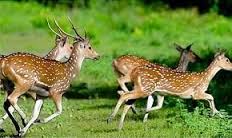 ব্যক্তিবর্গ
প্রাণীসমূহ
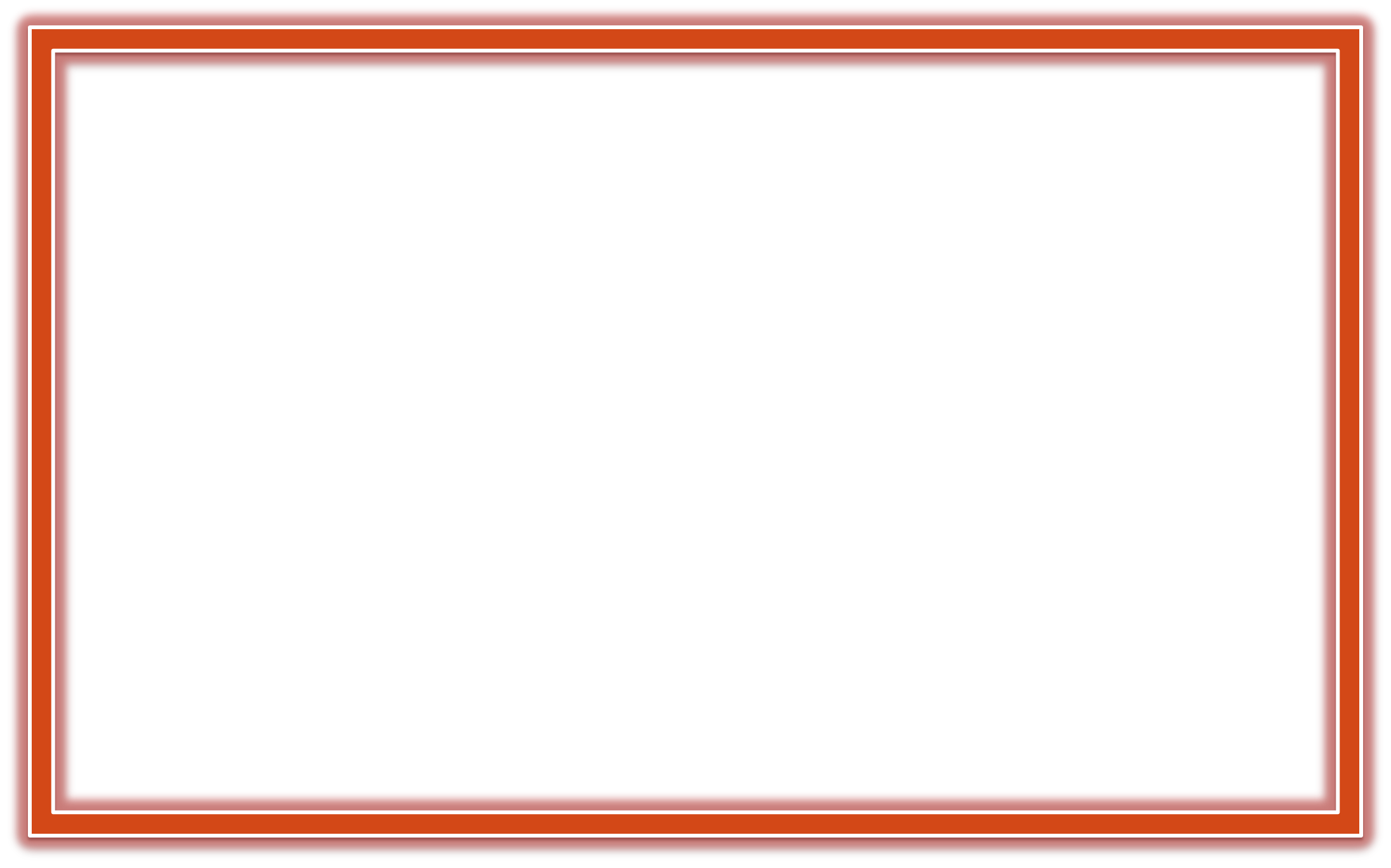 কোনো প্রাণি,বস্তু বা ব্যক্তির সংখ্যাবাচক রুপকেই বচন বলে ।
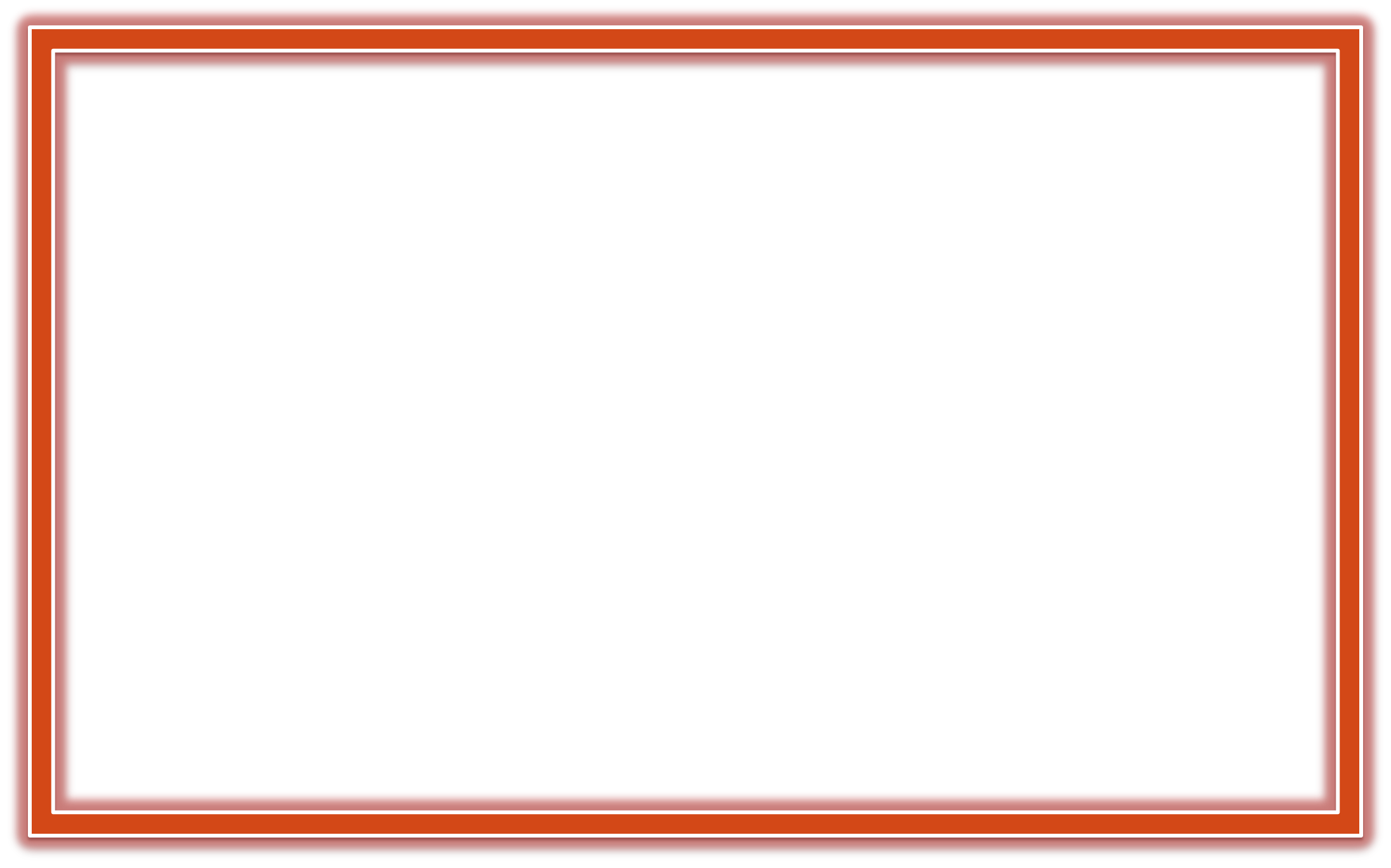 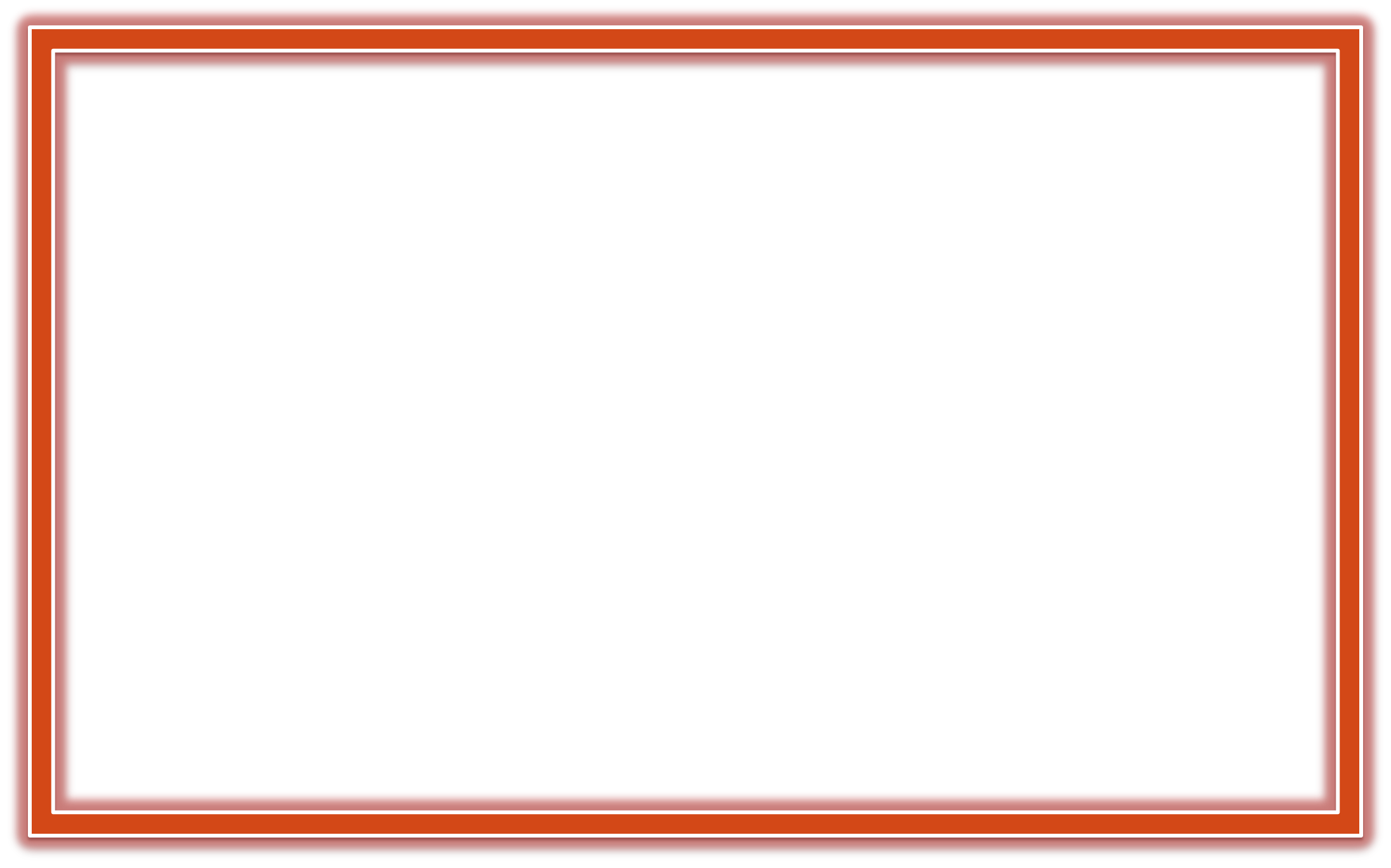 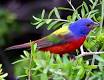 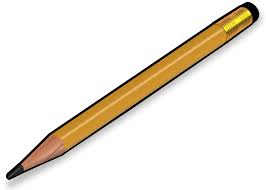 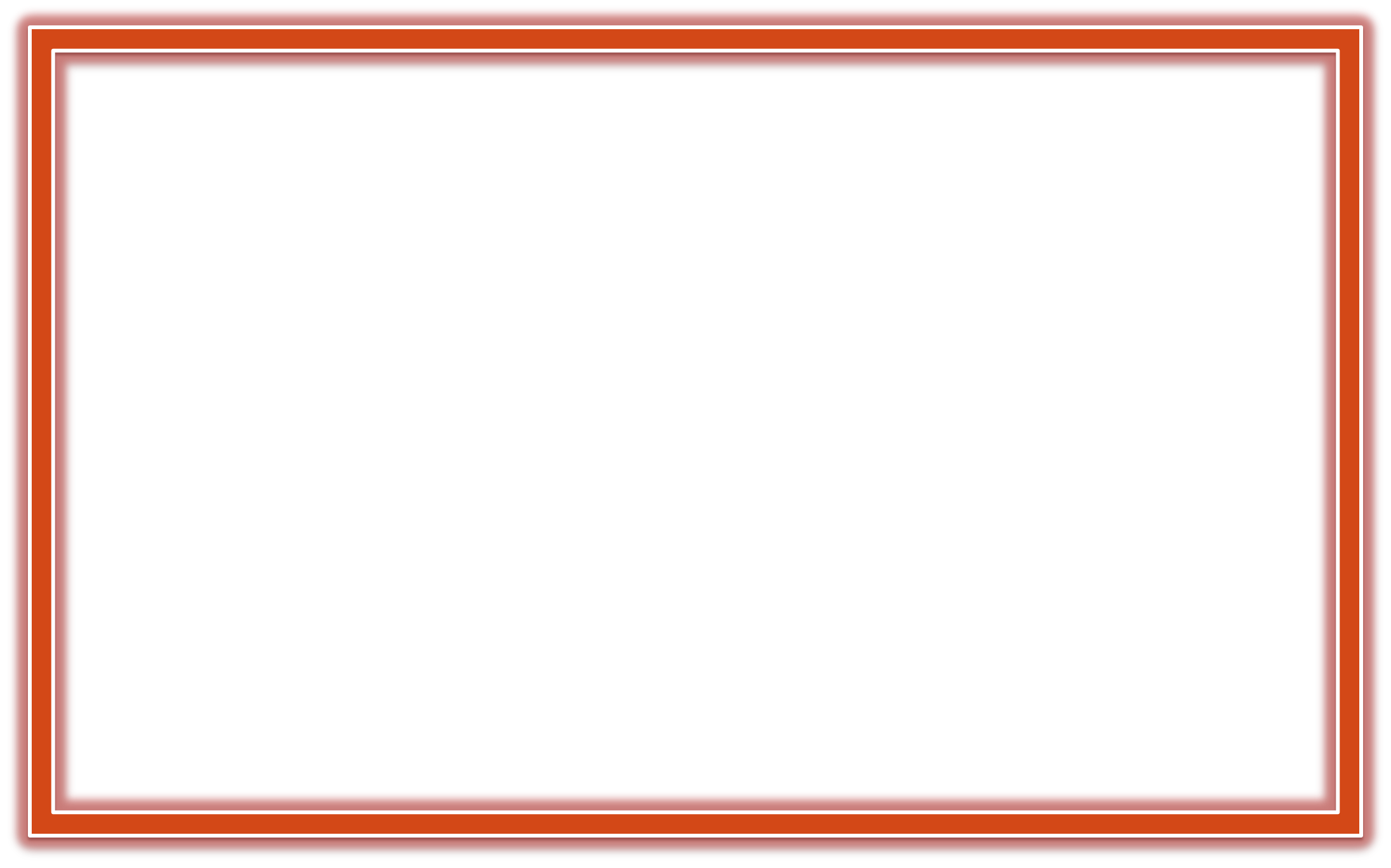 যে শব্দ দ্বারা কোনো প্রাণী ,বস্তু বা ব্যক্তির একটিমাত্র সংখ্যার ধারণা হয়,তাকে একবচন বলে ।
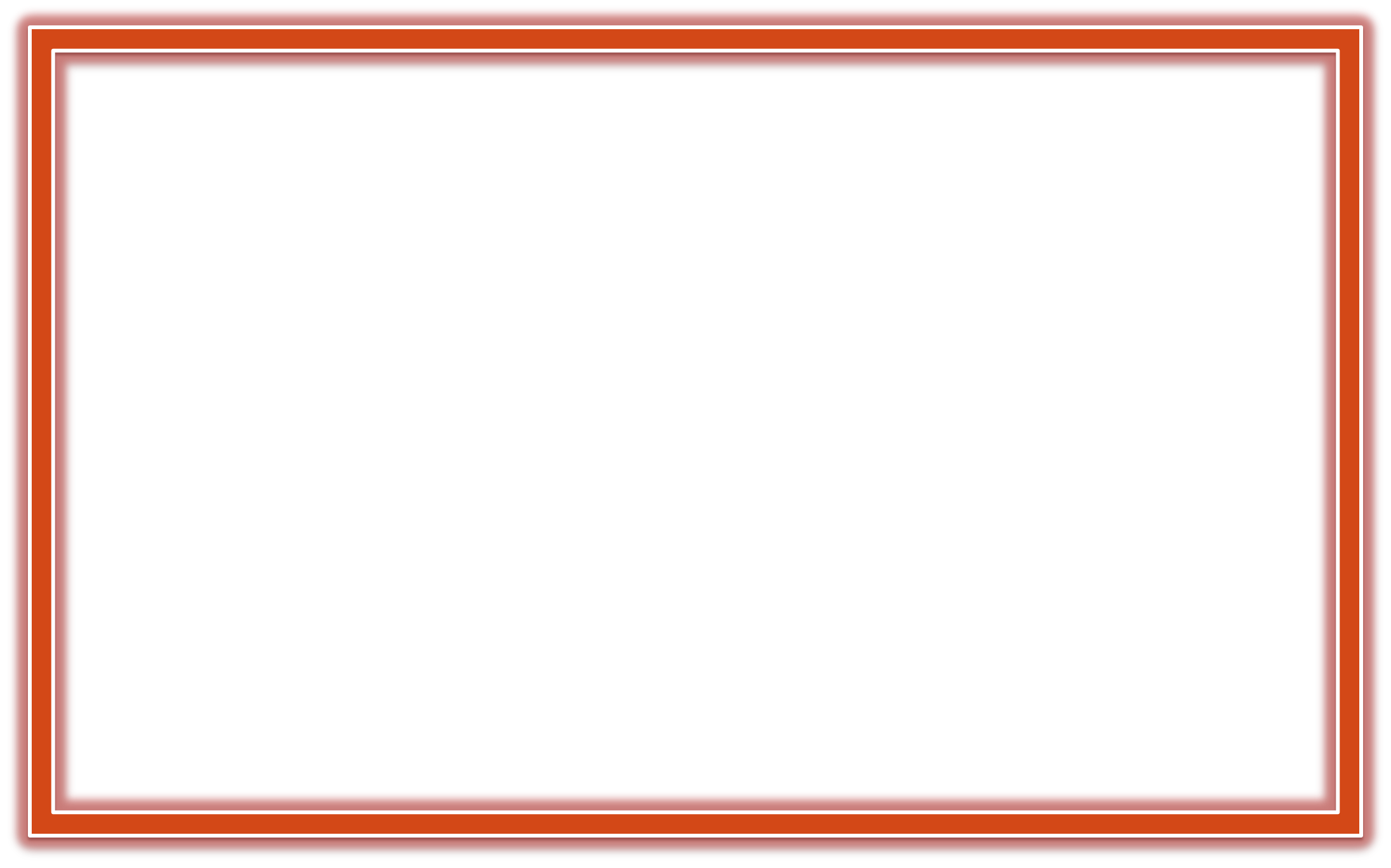 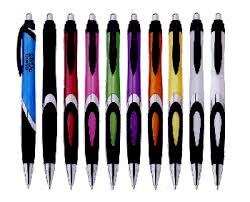 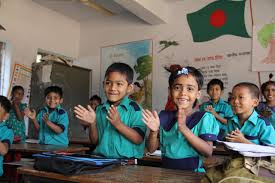 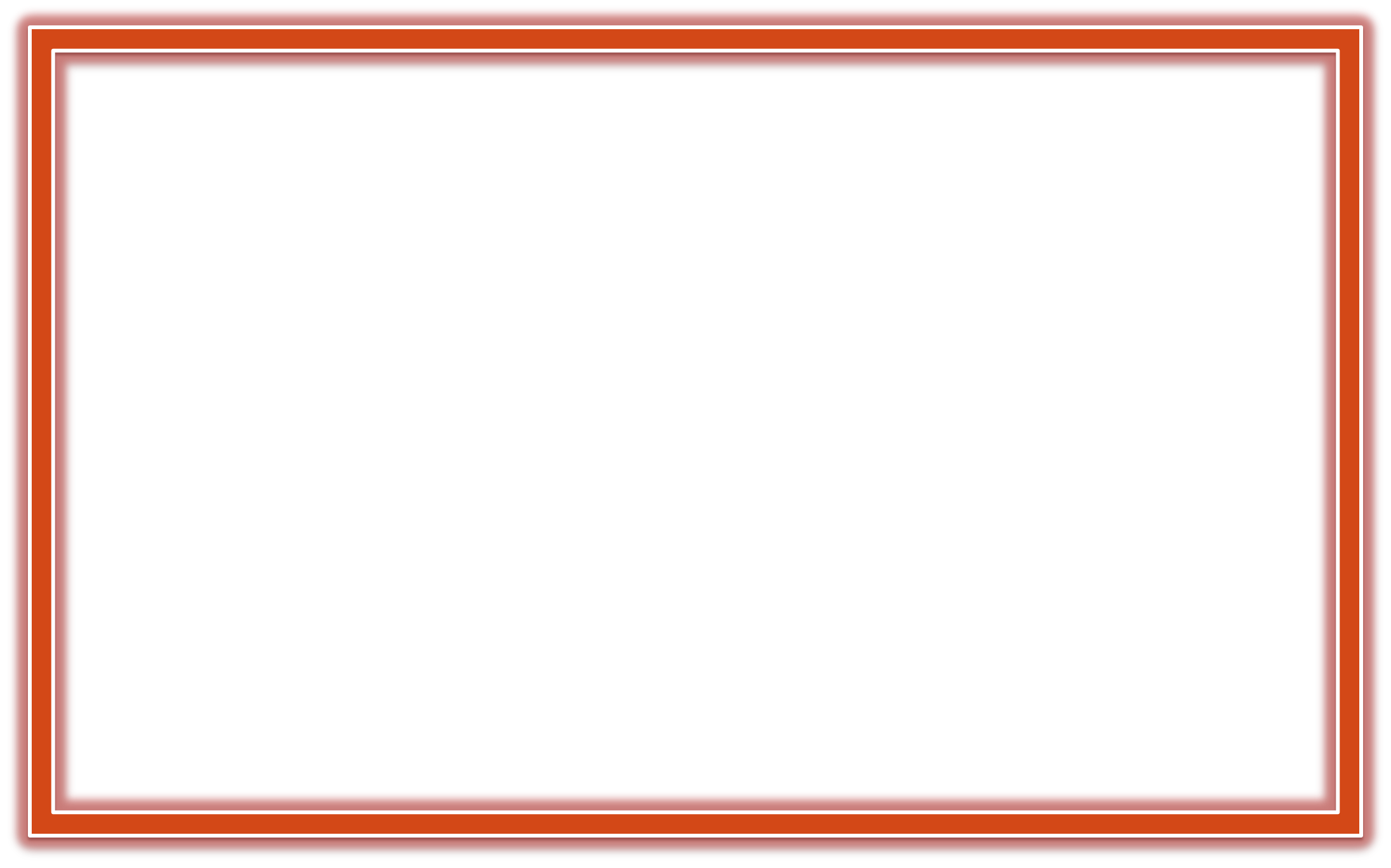 যে শব্দ দ্বারা প্রাণী,বস্তু বা ব্যক্তির একাধিক সংখ্যা বা বহুসংখ্যার ধারনা হয়, তাকে বহুবচন বলে ।
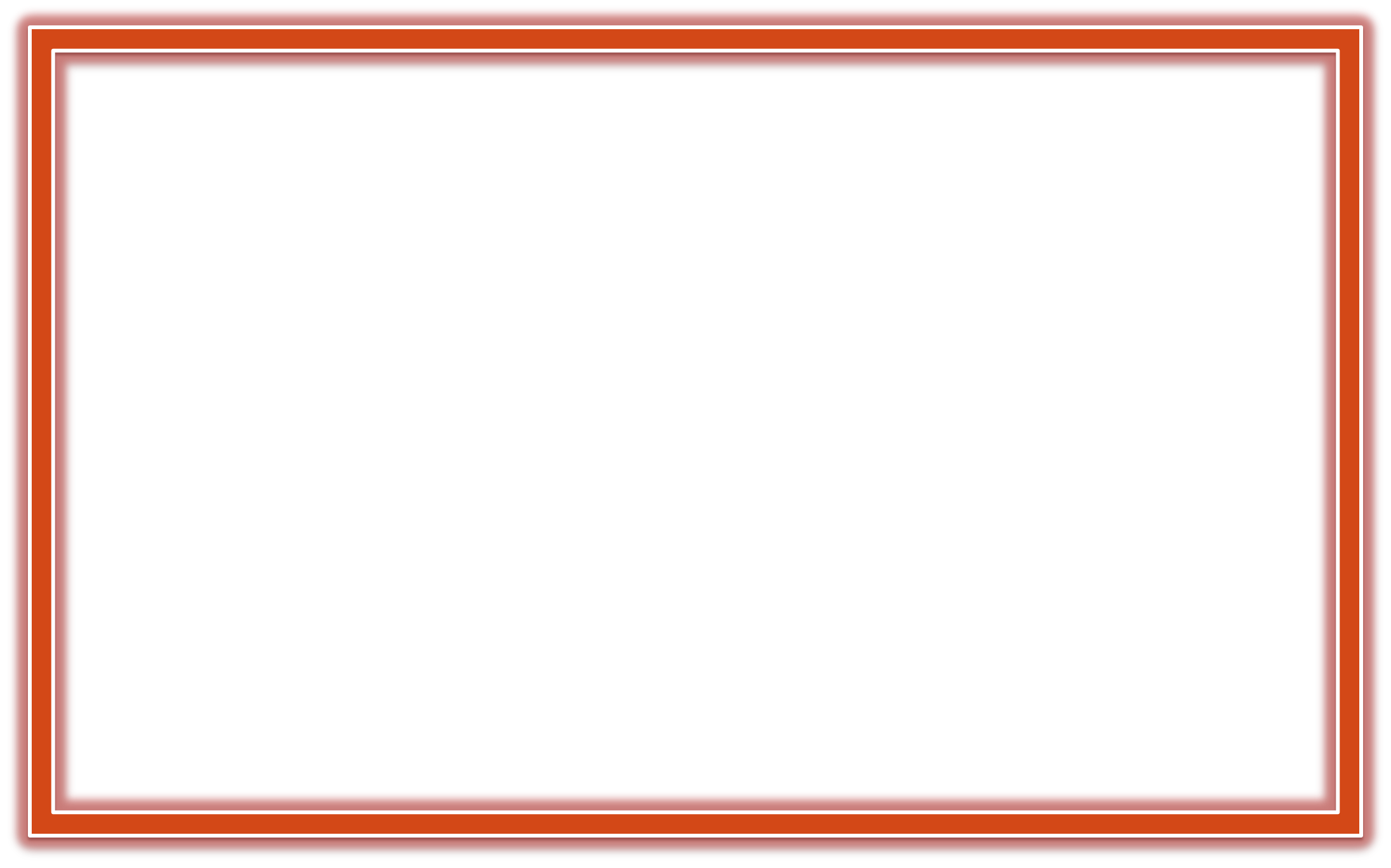 বচন পরিবর্তনের নিয়মগুলো নিচে দেওয়া হল-
০১ । রা,এরা-প্রত্যয় যোগ করে বহুবচন করা যায় ।
০২ । গুলি,গুলো-প্রত্যয় যোগে বহুবচন করা যায় ।
০৩ । বর্গ,গণ,রাজি -   প্রত্যয় যোগ করে বহুবচন                
করা যায় ।
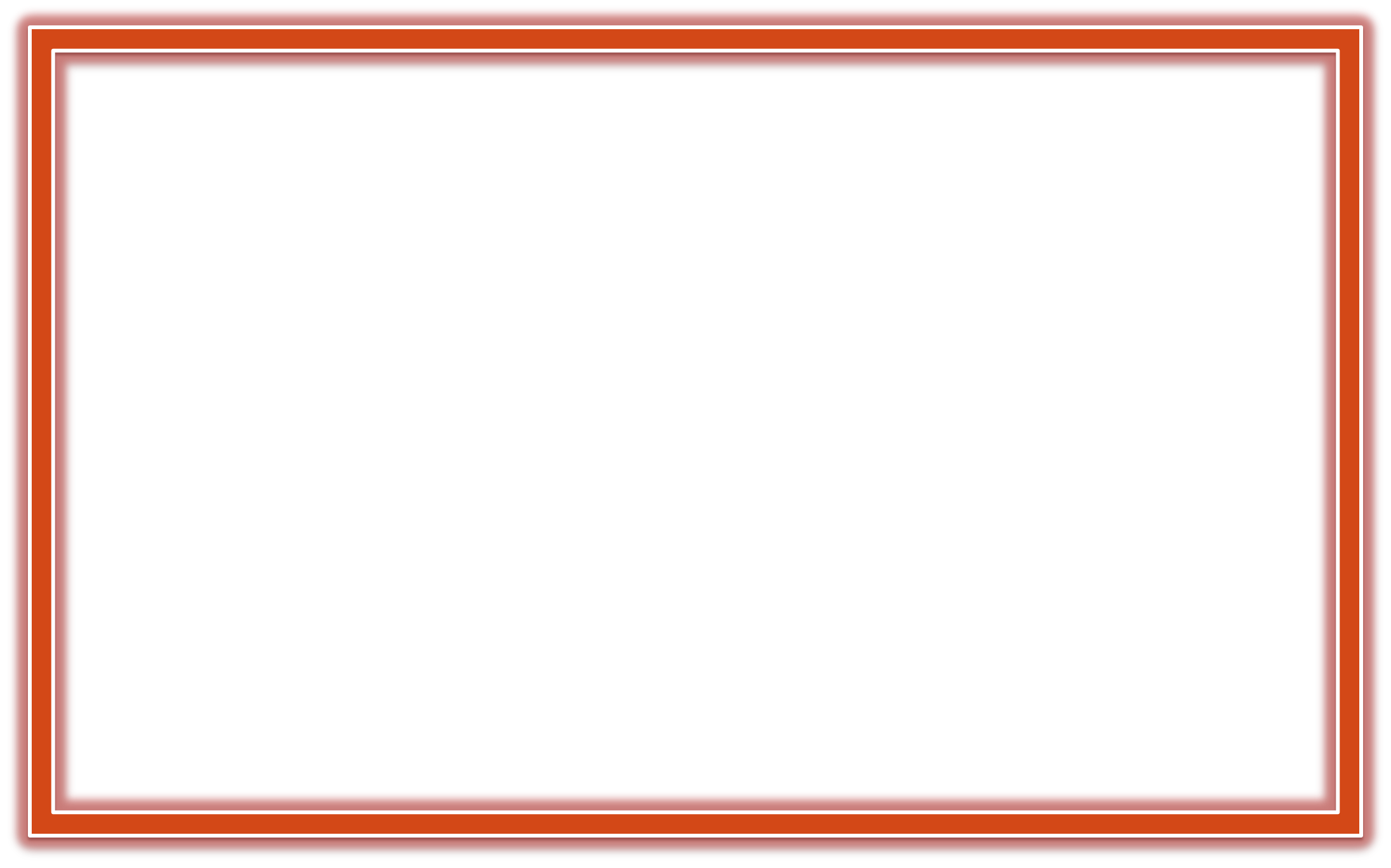 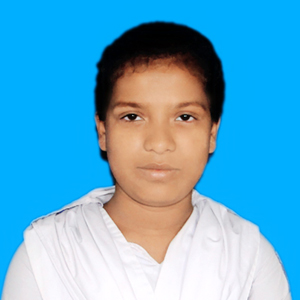 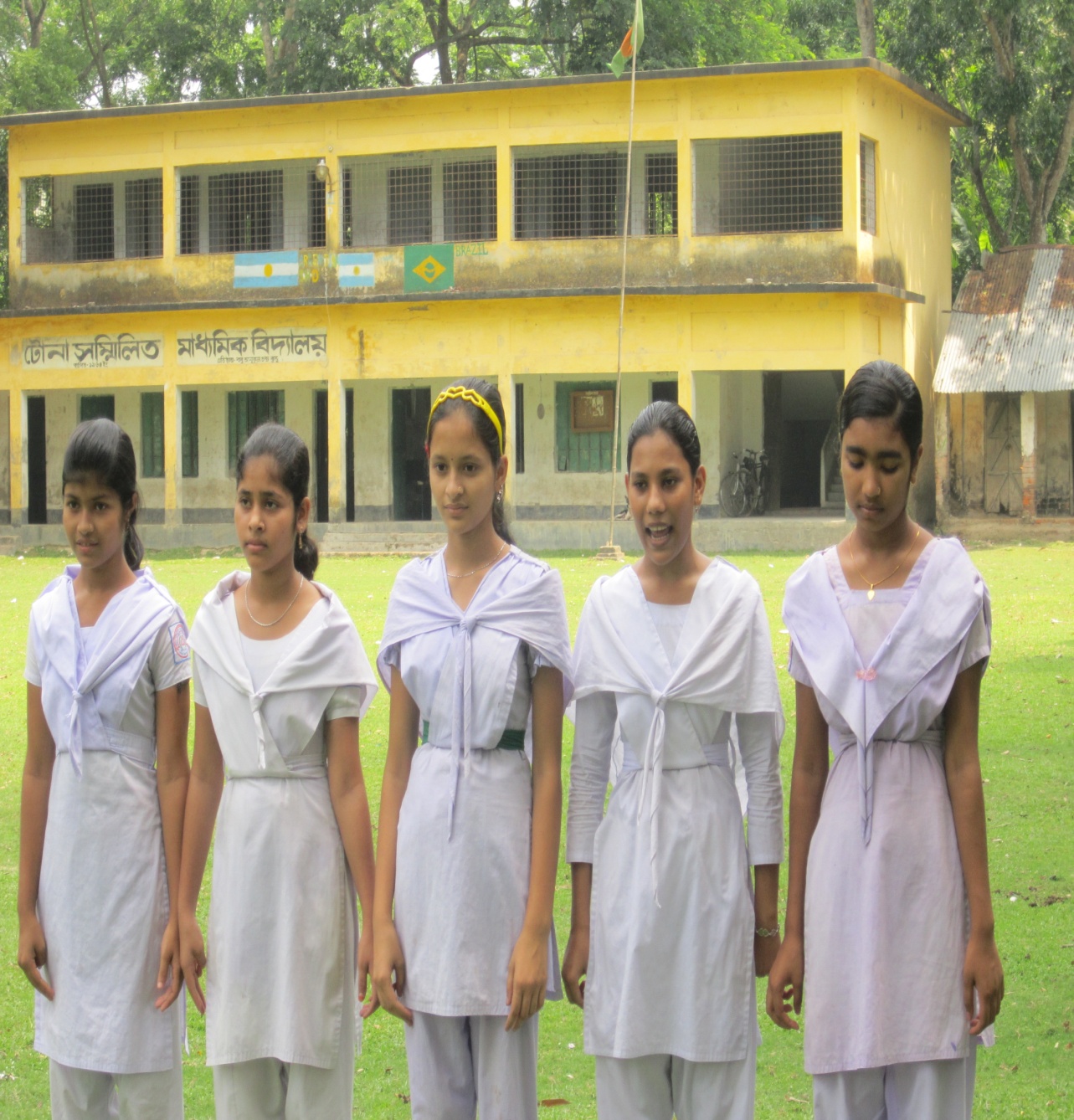 ছাত্রীরা
ছাত্রী
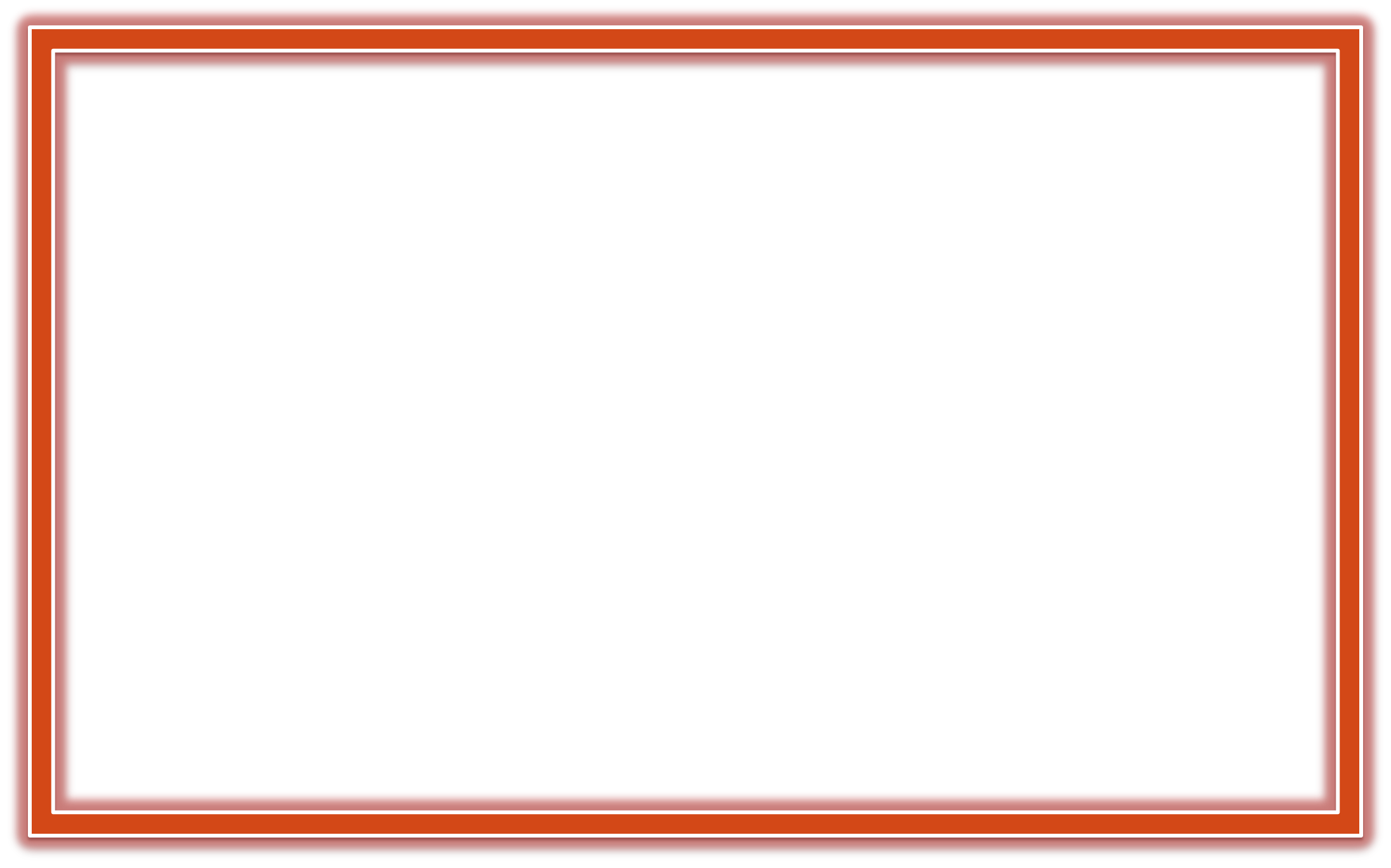 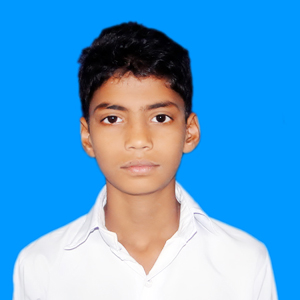 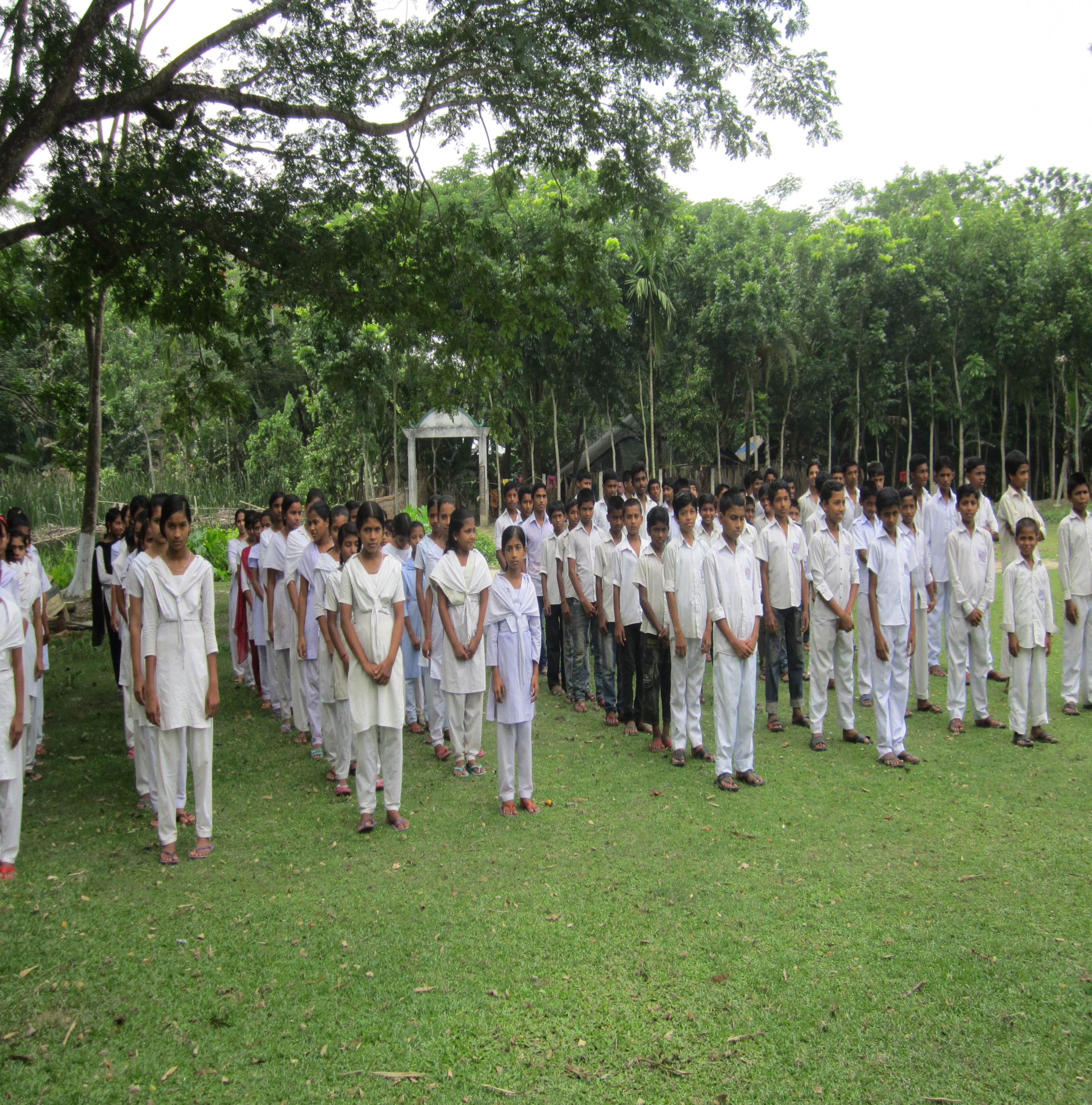 বালকেরা
বালক
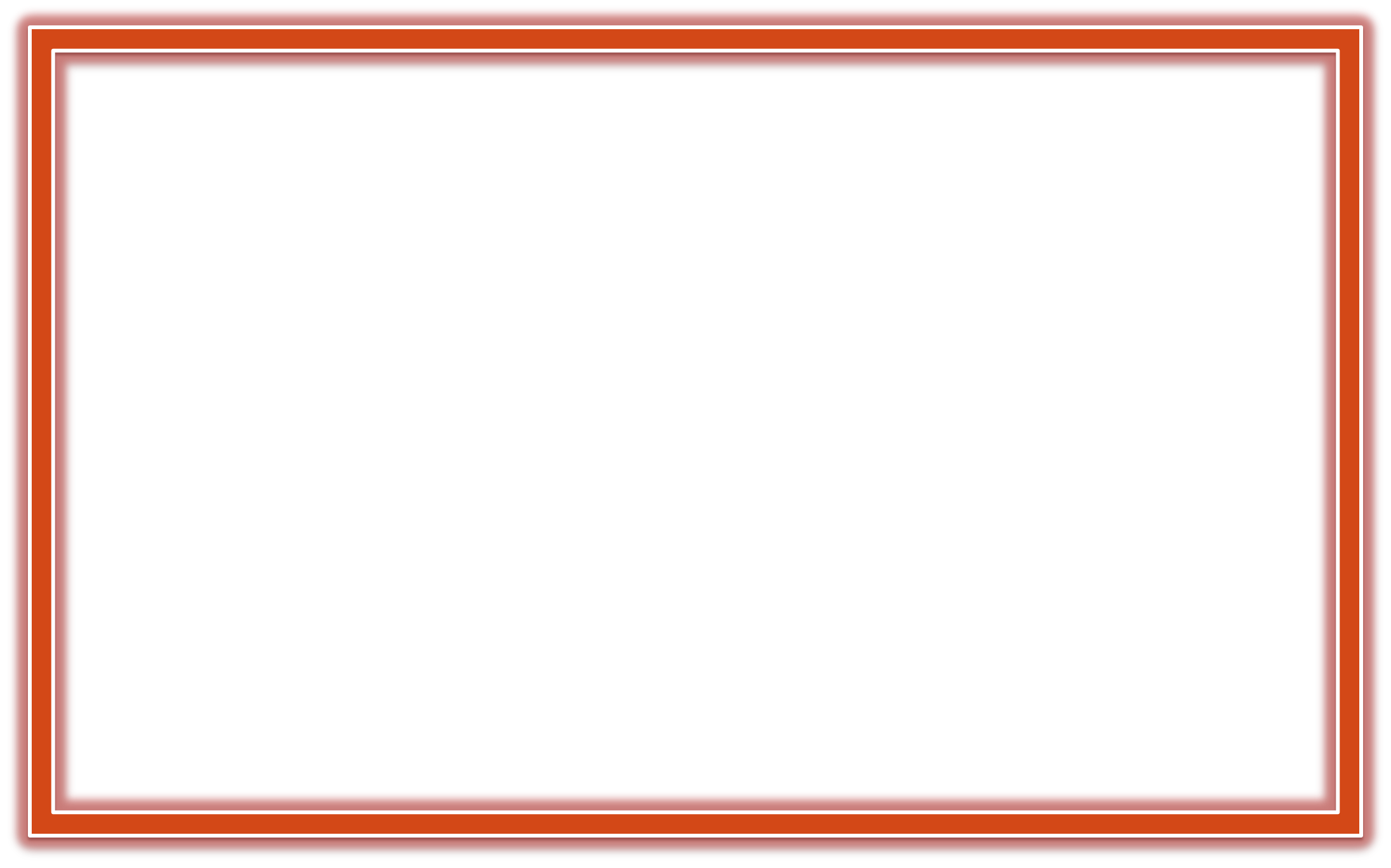 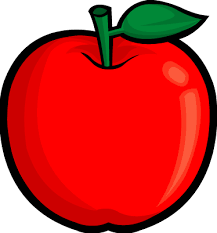 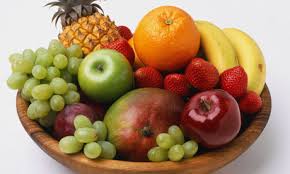 ফল
ফলগুলো
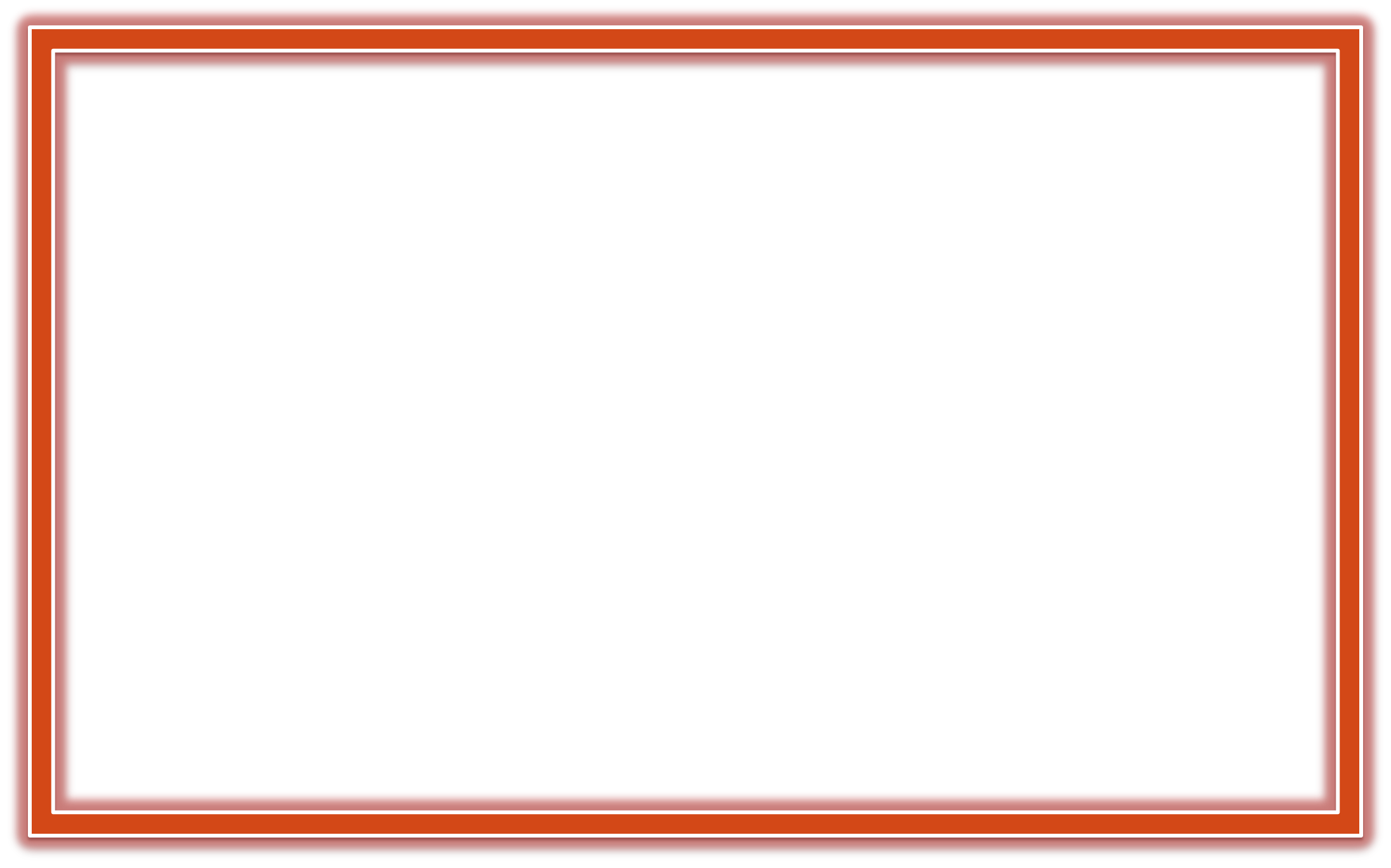 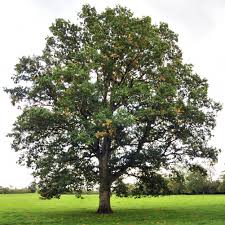 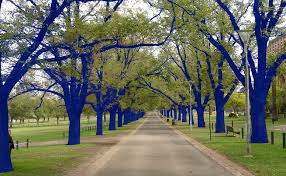 বৃক্ষ
বৃক্ষরাজি
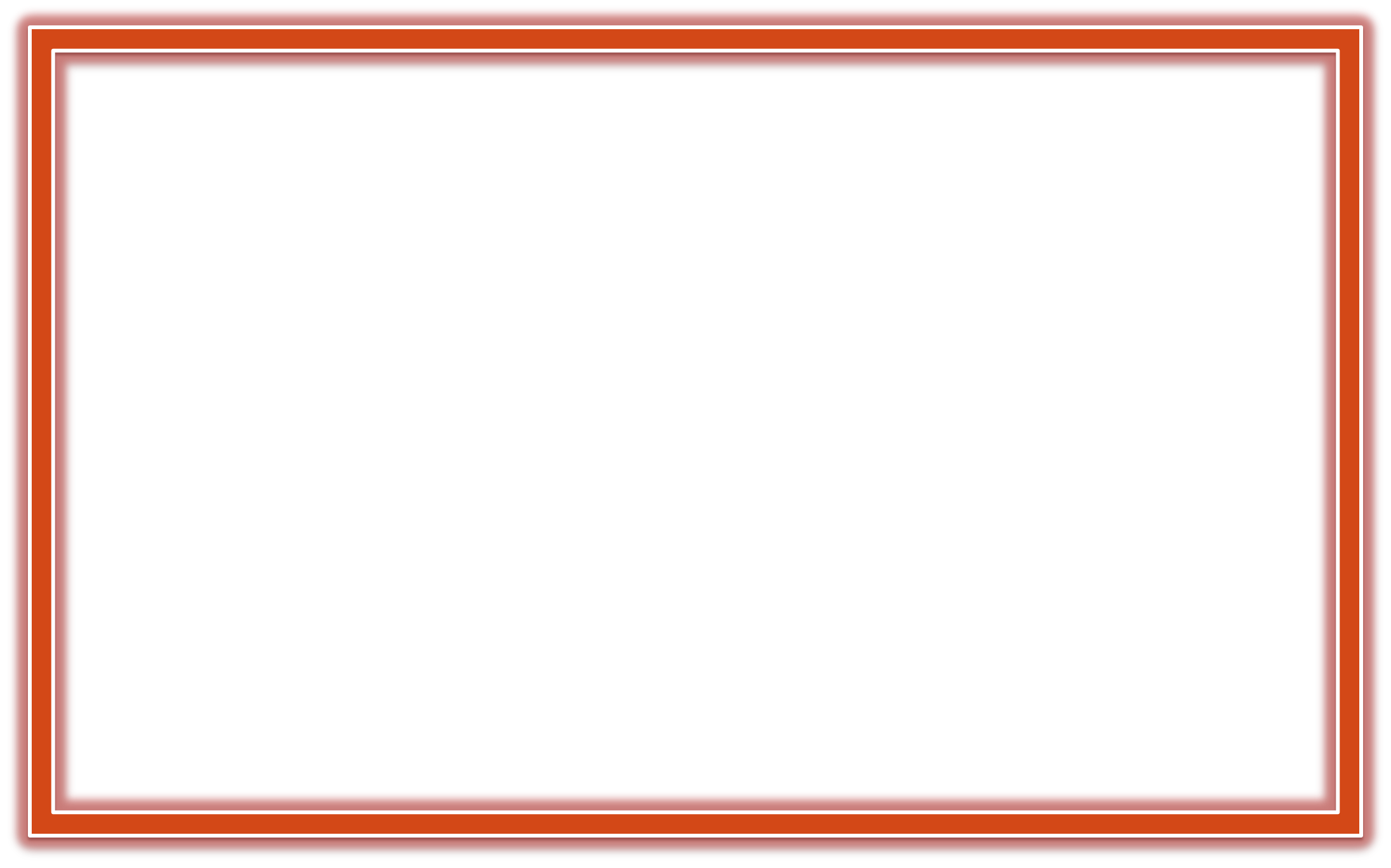 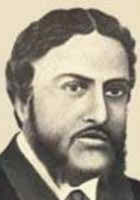 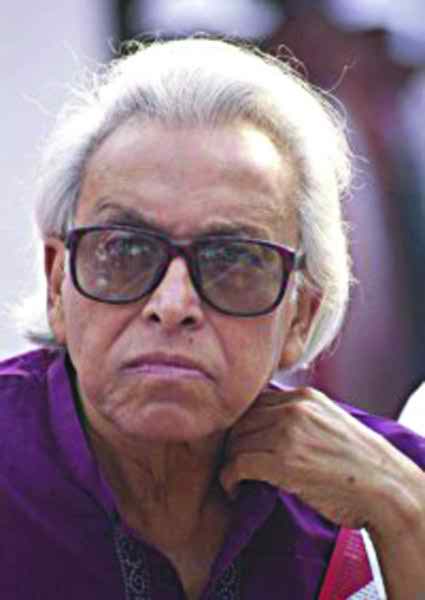 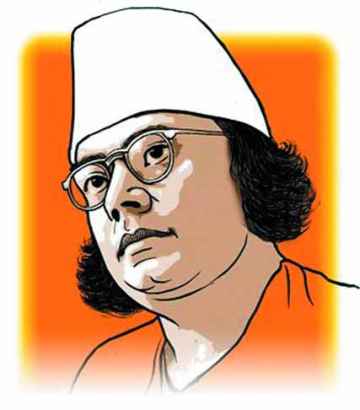 কবিগণ
কবি
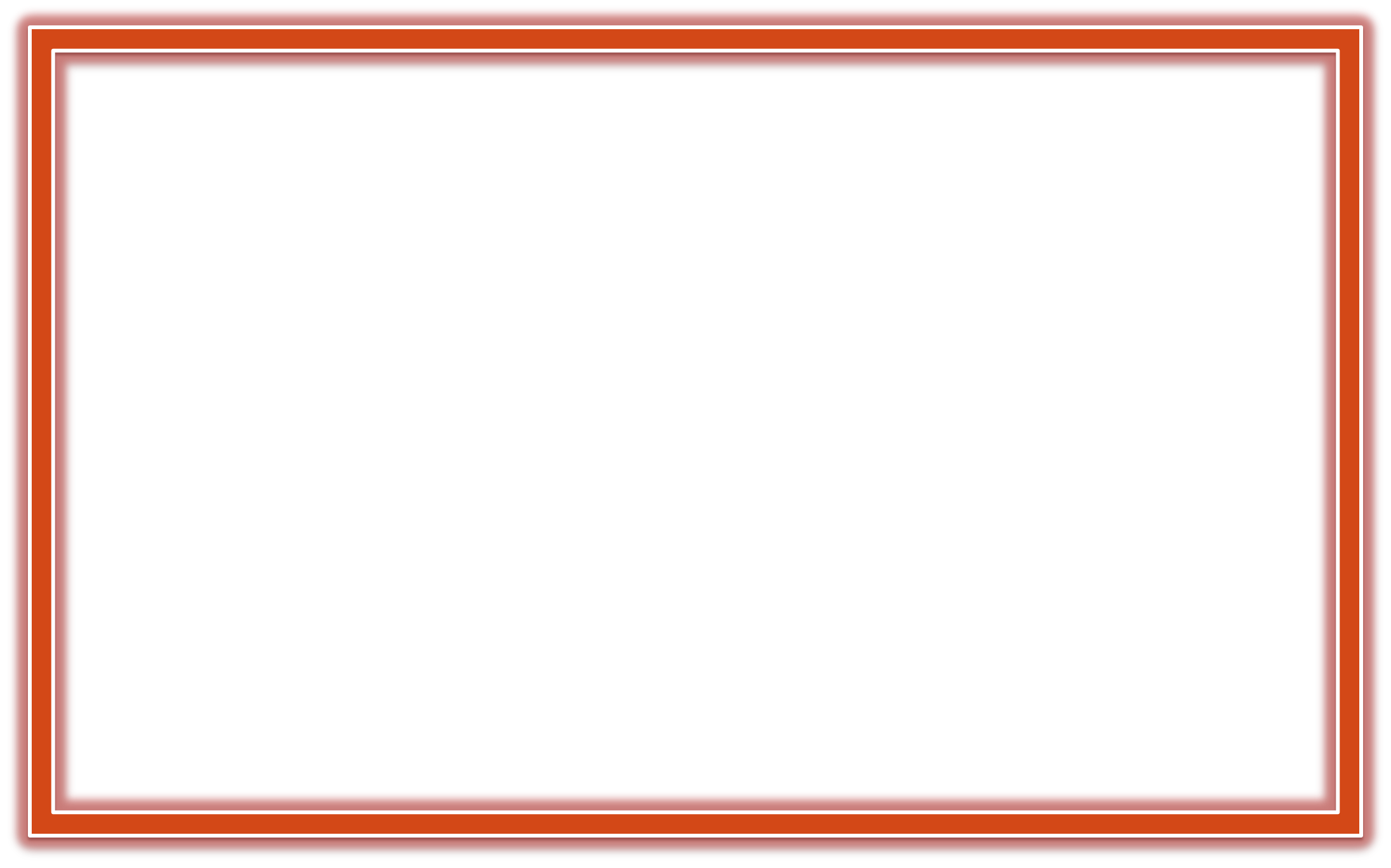 দলীয় কাজ-
০১ । একবচন ও বহুবচন কাকে বলে ?
০২ । বচন পরিবর্তন কর-পাখি,কবি,কলম,ছাত্রী,মেঘ ।
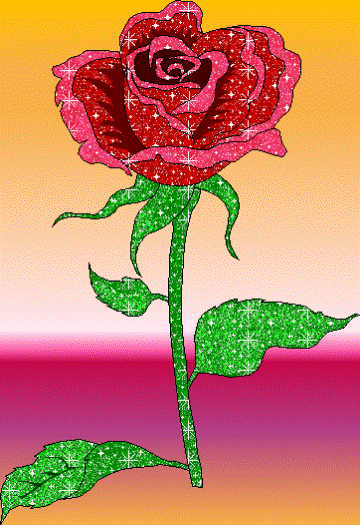 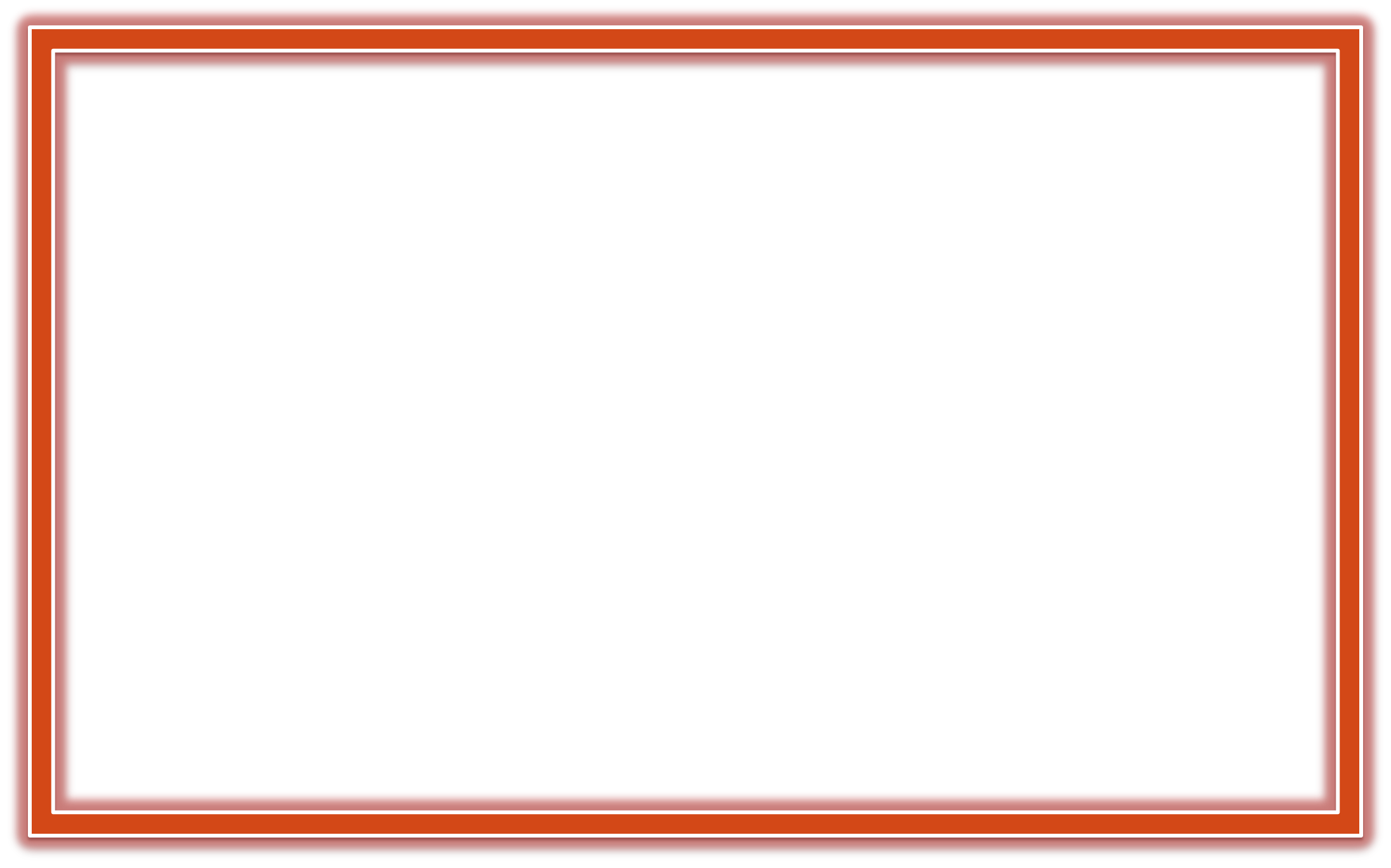 মূল্যায়ন
০১ । বচন কাকে বলে?
০২। বচন কত প্রকার ও কি কি?
০৩। একবচন ও বহুবচনের দুইটি করে উদাহরণ দাও ।
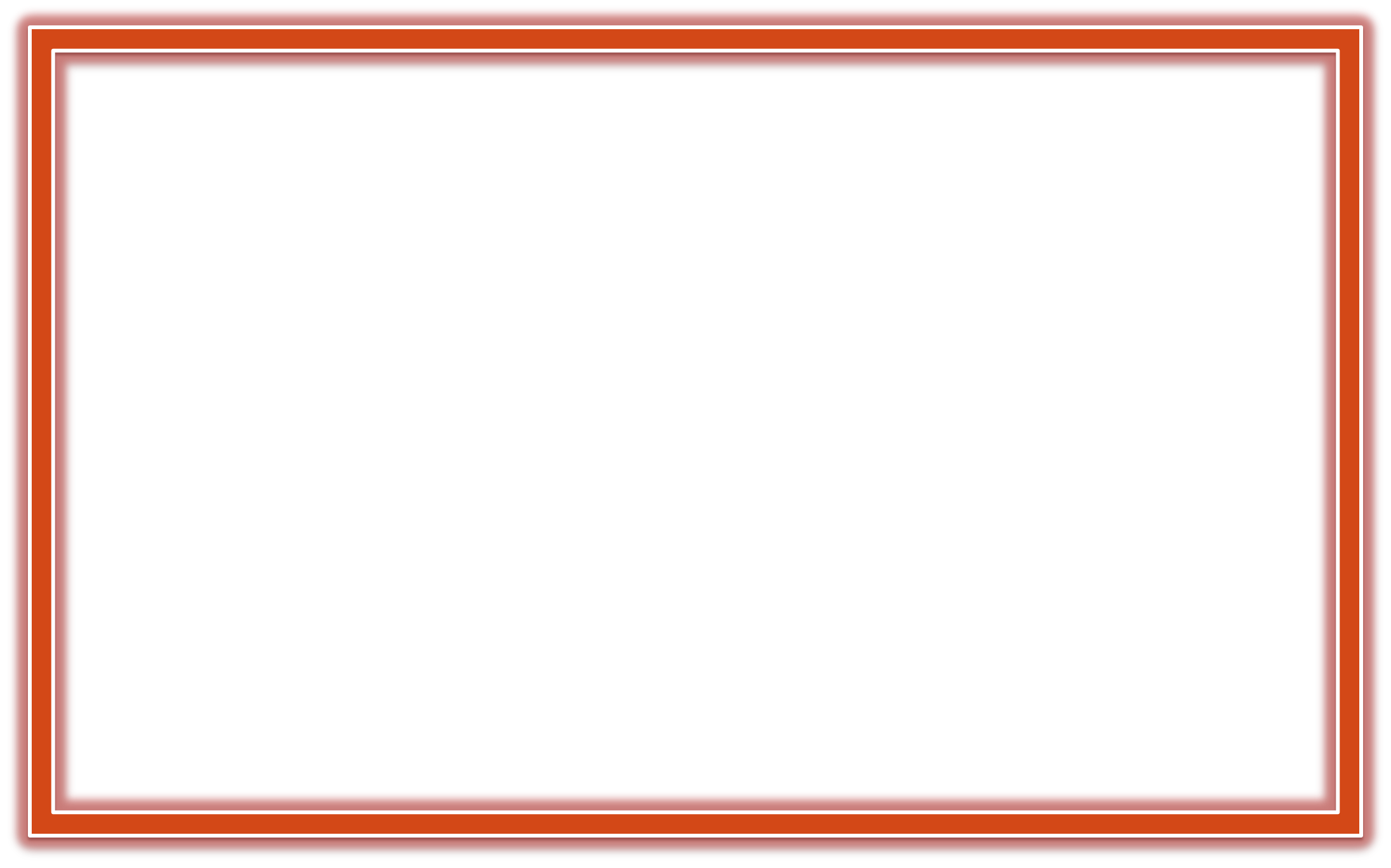 বাড়ির কাজ
বচনের নিয়মগুলো উদাহরণসহ ব্যাখ্যা কর ।
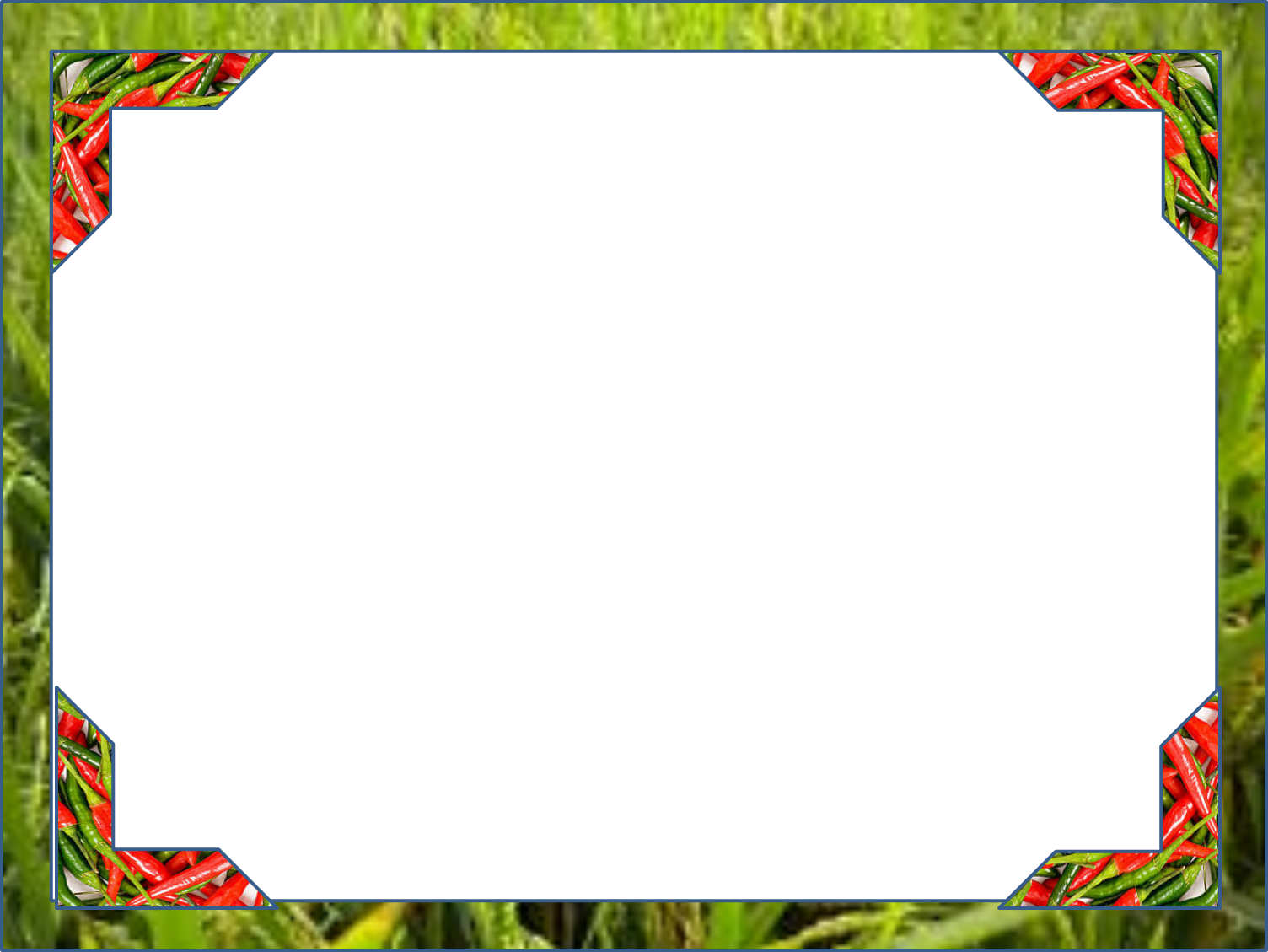 ধন্যবাদ